Thứ hai ngày 2 tháng 10 năm 2023
TUẦN 5 ĐỊA LÍ: VÙNG BIỂN NƯỚC

GV thực hiện:Dương Thị Huy
LỚP 5A1
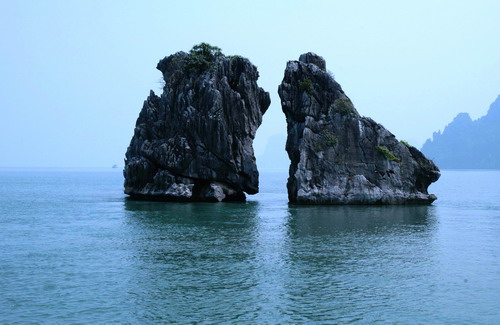 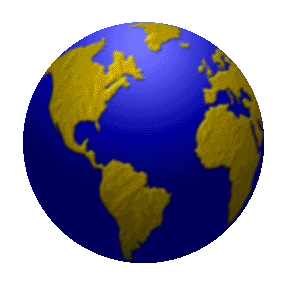 ĐỊA LÍ - LỚP 5
Bài 5
VÙNG BIỂN NƯỚC TA
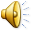 HĐ1  KHỞI ĐỘNG
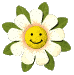 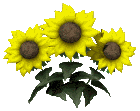 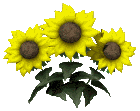 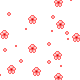 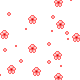 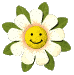 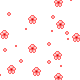 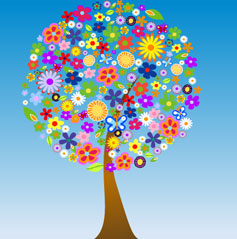 2
1
Sông ngòi nước ta có đặc điểm gì?
Em hãy nêu vai trò của
 sông ngòi .
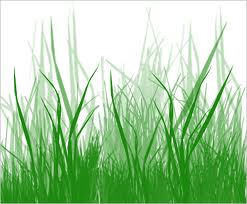 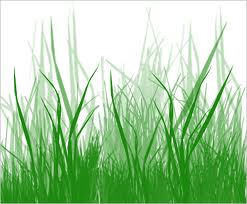 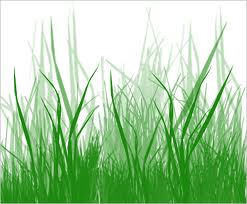 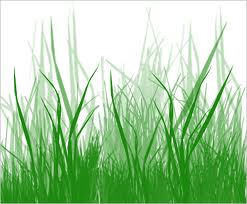 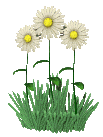 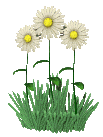 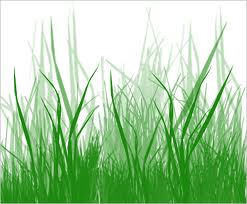 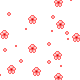 HĐ2  Khám phá
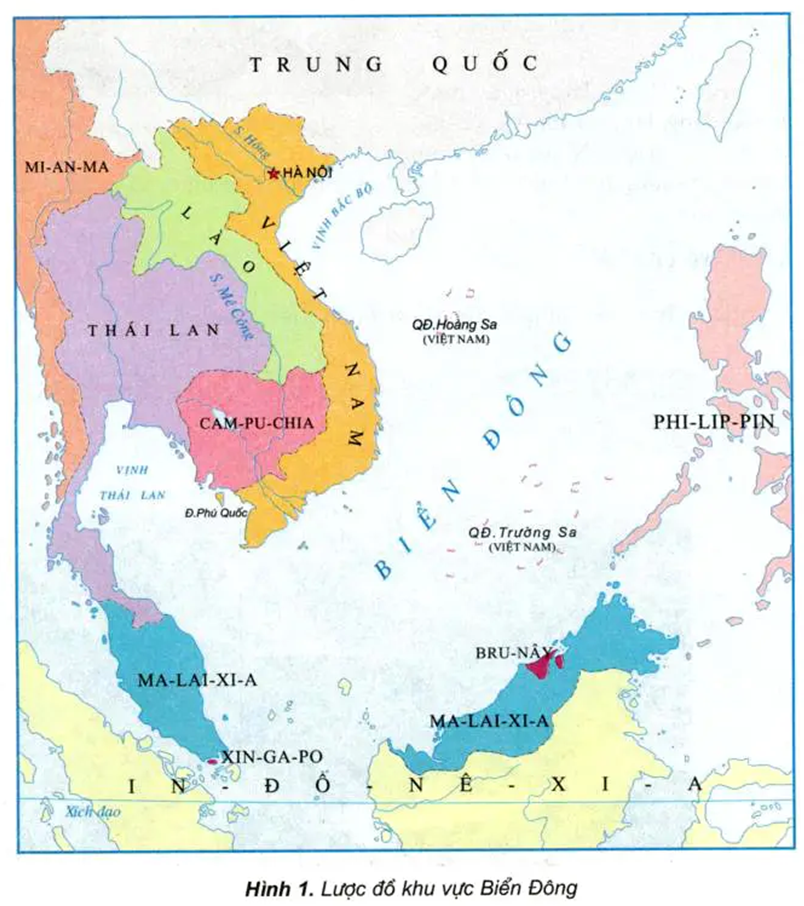 Theo công ước của LHQ về luật biển năm 1982, một nước ven biển có 5 vùng biển: nội thủy, lãnh hải, vùng tiếp giáp lãnh hải, vùng đặc quyền kinh tế và vùng thền lục địa.
(thềm lục địa là đáy biển và lòng đất dưới đáy biển rộng không quá 350 hải lí tức là 648,2km; 1 hải lí = 1852m)
1. Vùng biển nước ta:
Quan sát lược đồ hãy chỉ vùng biển của nước ta trên Biển Đông.
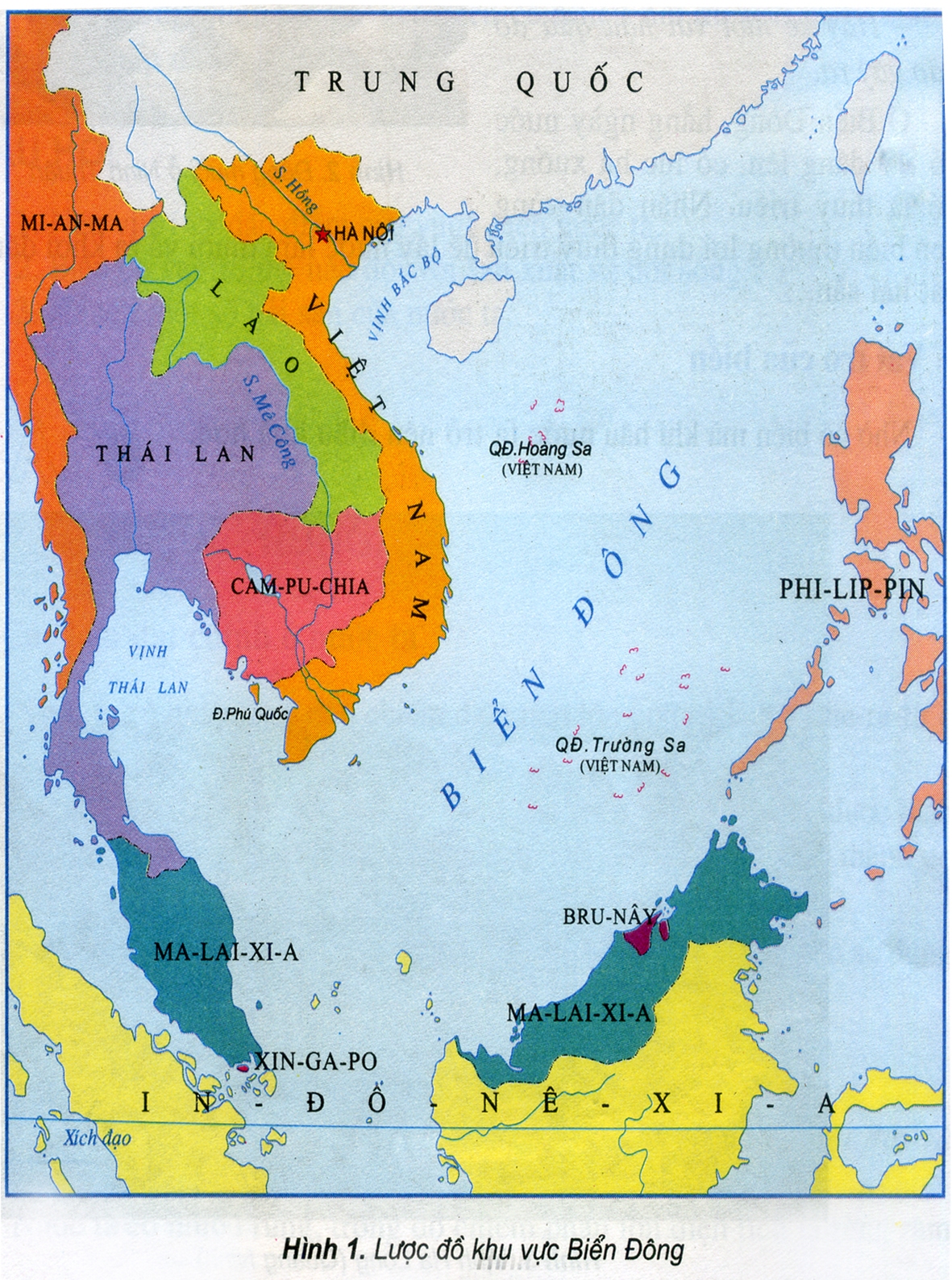 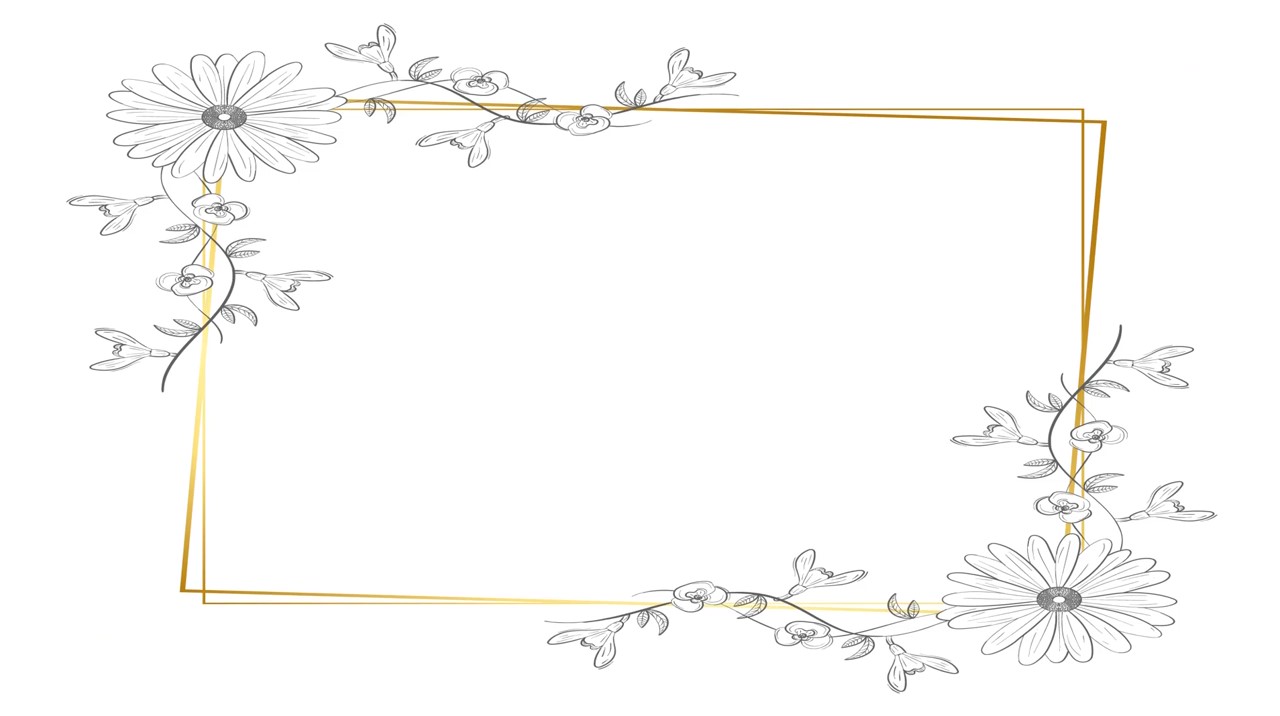 1. Vùng biển nước ta:
- Cho biết biển Đông bao bọc  những phía nào phần đất liền của nước ta?
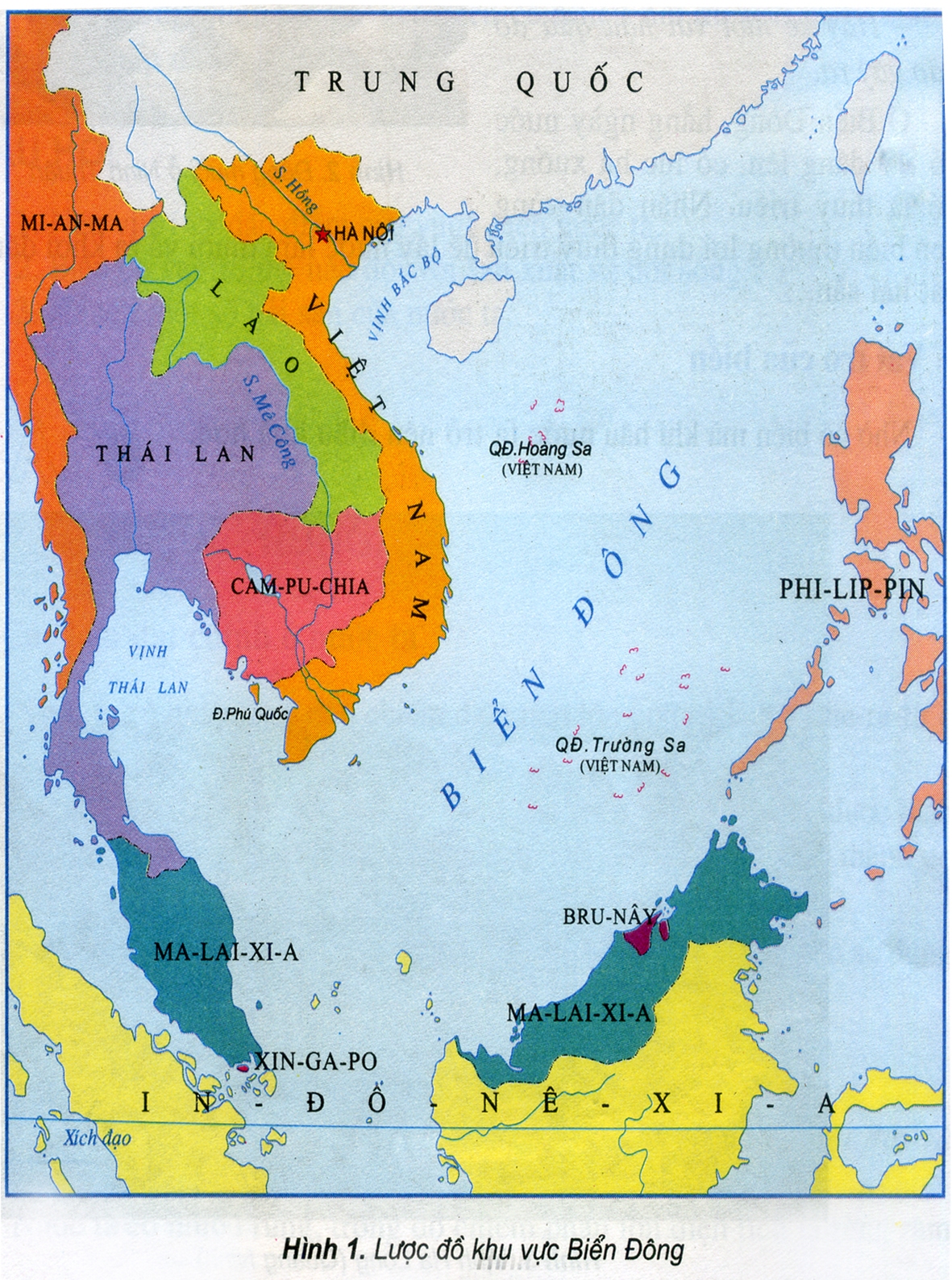 - Biển Đông bao bọc phía đông, phía nam và phía tây nam phần đất liền của nước ta.
1. Vùng biển nước ta:
ĐÔNG
TÂY NAM
NAM
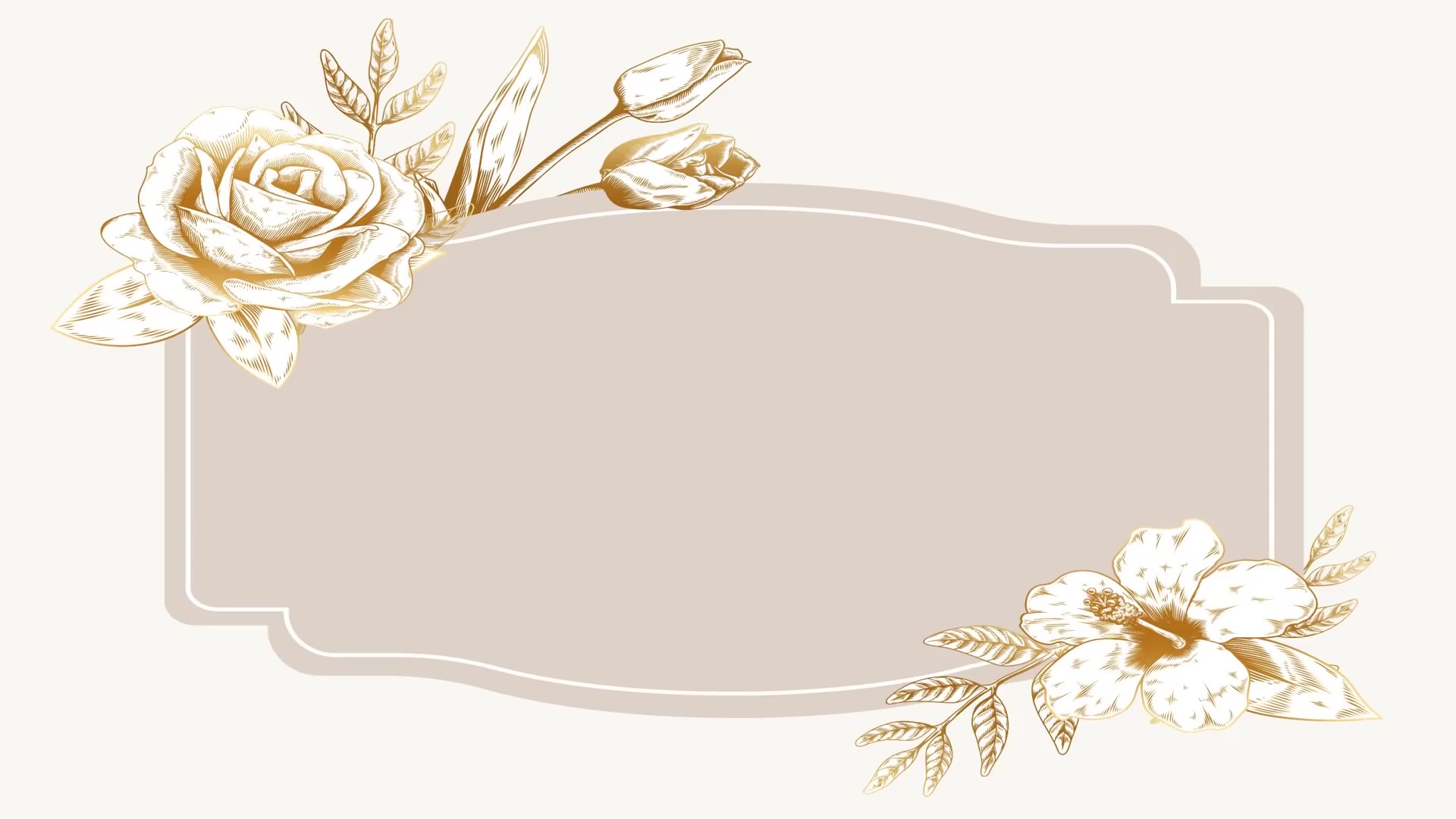 1. Vùng biển nước ta:
Vùng biển nước ta là một bộ phận của Biển Đông. Biển bao bọc phía đông, phía nam và tây nam phần đất liền nước ta.
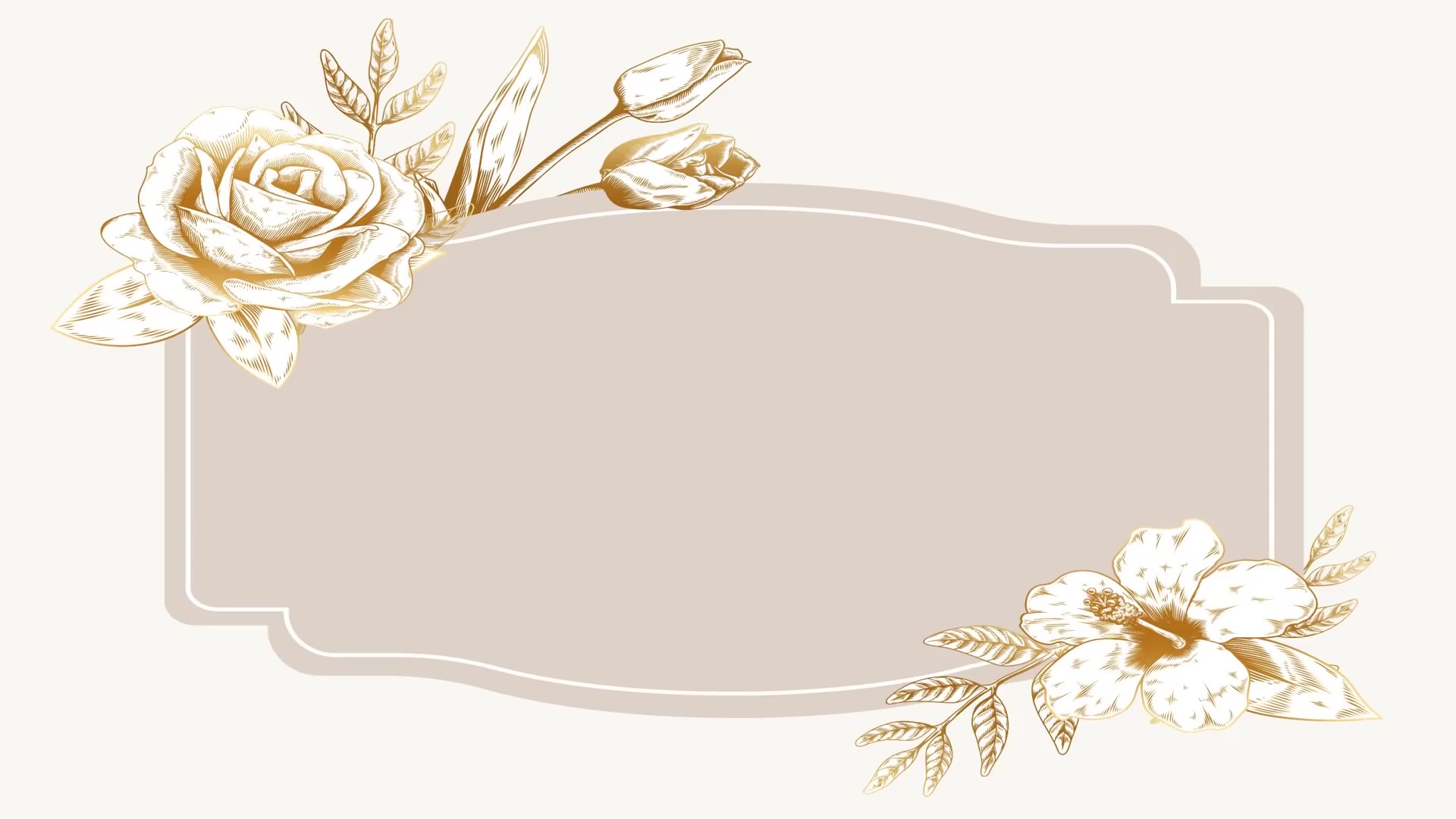 2. Đặc điểm của vùng biển nước ta
Nêu những đặc điểm của vùng biển nước ta?

2.  Mỗi đặc điểm có tác động như thế nào đến đời sống và sản xuất của nhân dân ta?
- Nước không bao giờ đóng băng.
- Miền Bắc và miền Trung hay có bão.
- Hằng ngày, nước biển có lúc dâng lên có lúc hạ xuống.
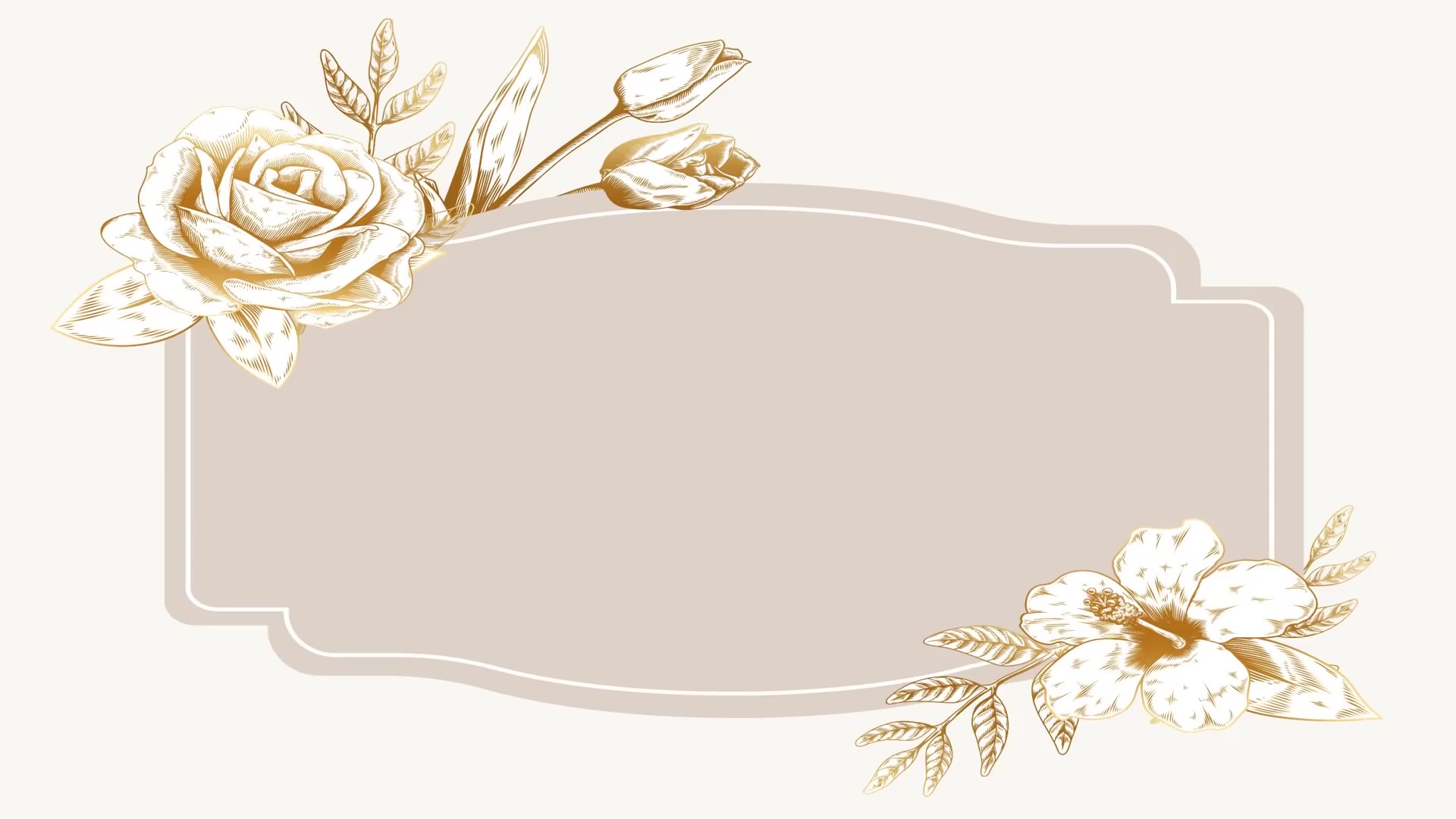 Mỗi đặc điểm của biển tác động như thế nào đến đời sống và sản xuất của nhân dân?
Ảnh hưởng của biển đến đời sống và sản xuất.
Đặc điểm của vùng biển nước ta.
Nước biển không bao giờ đóng băng.
Nước biển không bao giờ đóng băng.
Thuận lợi cho giao thông và đánh bắt hải sản.
Miền Bắc và miền Trung hay có bão.
Hằng ngày nước  biển có lúc dâng lên, có lúc hạ xuống.
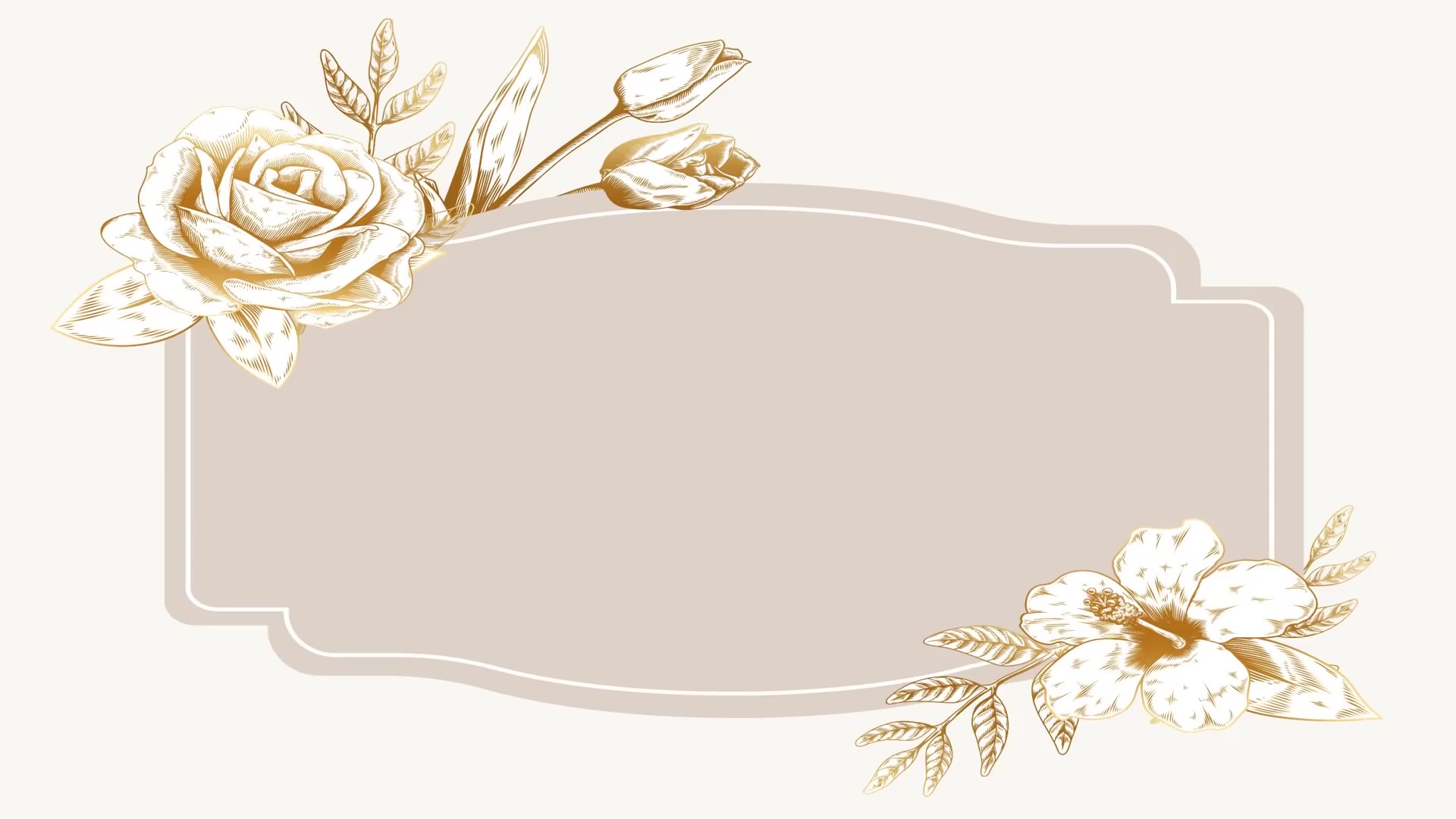 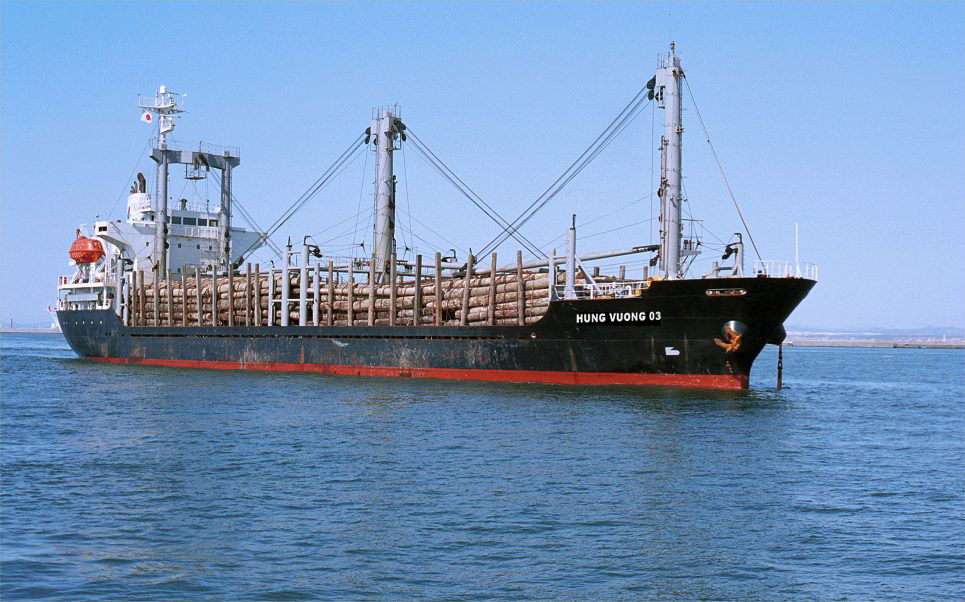 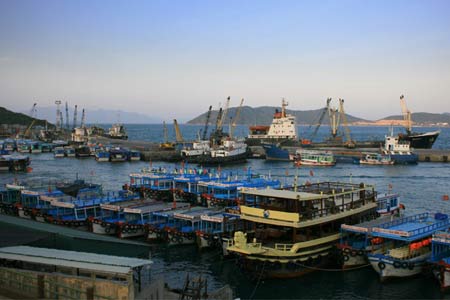 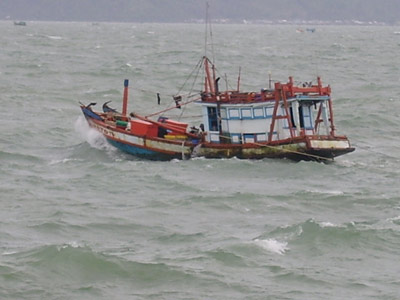 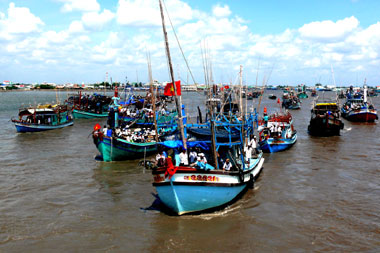 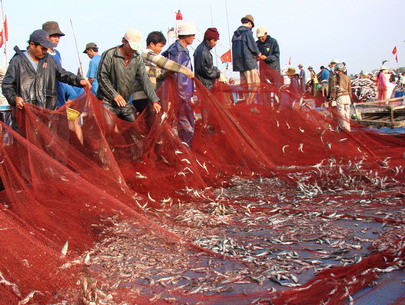 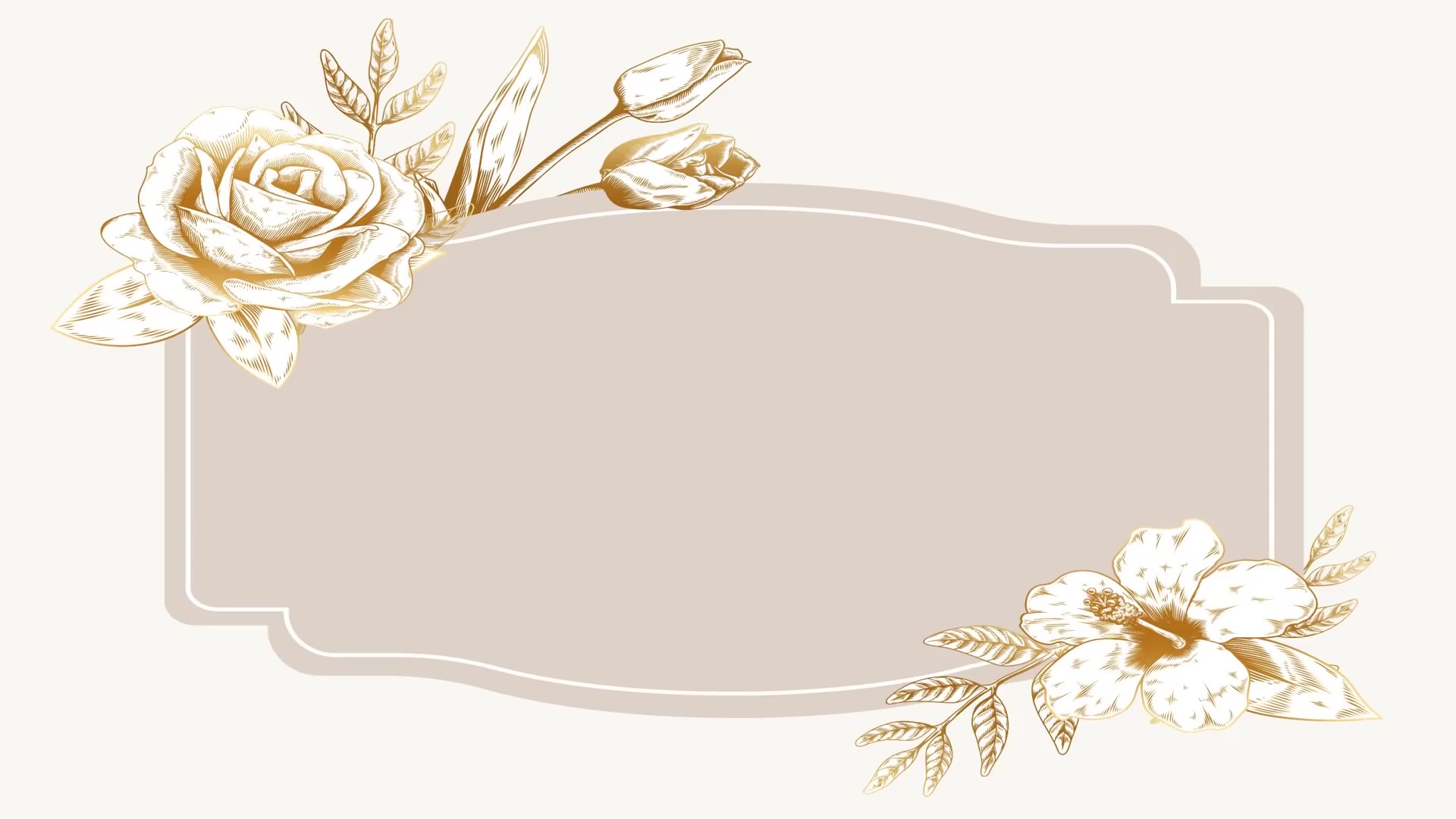 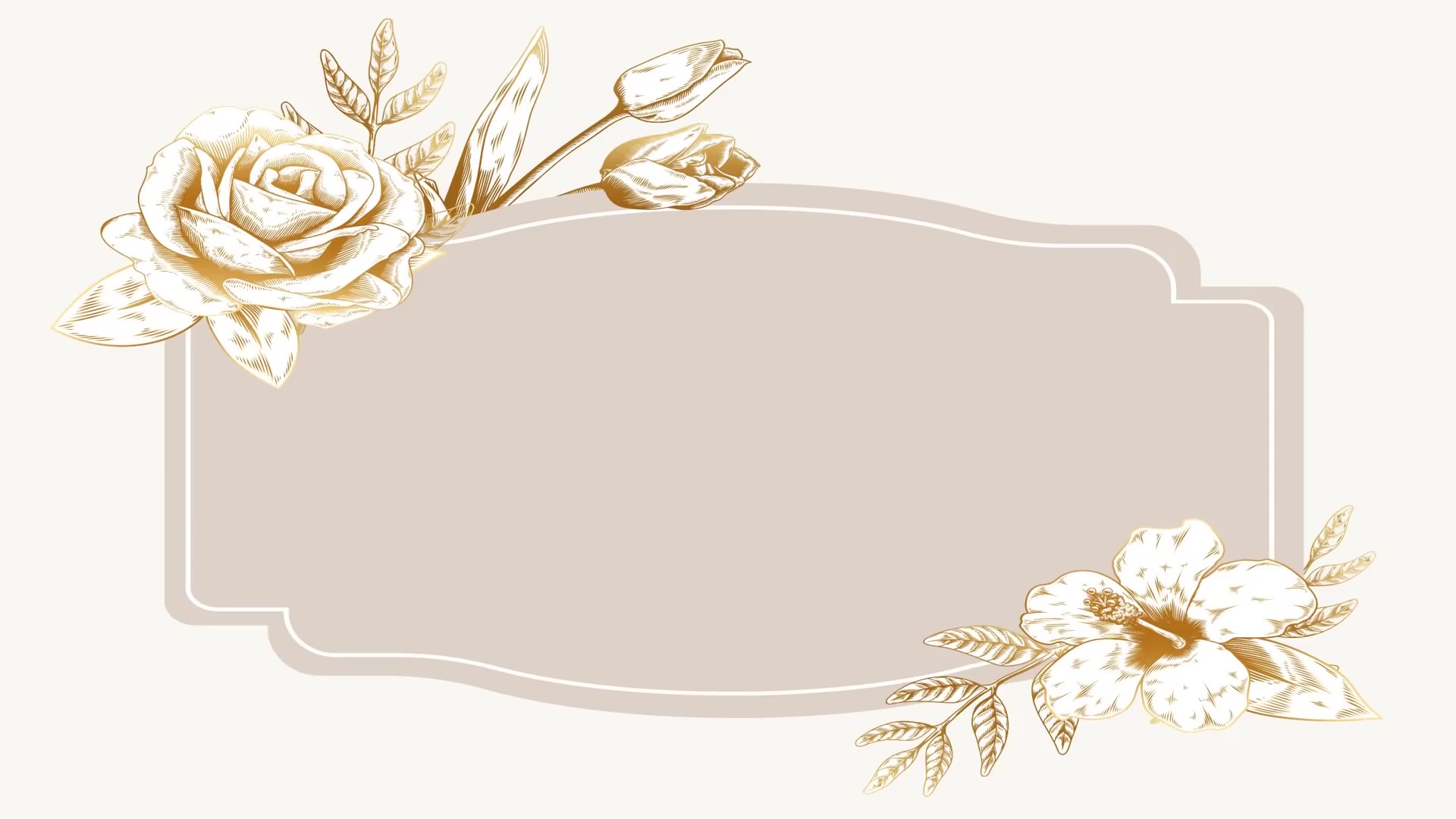 2. Đặc điểm của vùng biển nước ta
Ảnh hưởng của biển đến đời sống và sản xuất.
Đặc điểm của vùng biển nước ta.
Nước biển không bao giờ đóng băng.
Thuận lợi cho giao thông và đánh bắt hải sản.
Miền bắc và miền Trung hay có bão.
Miền Bắc và miền Trung hay có bão.
Gây nhiều thiệt hại cho tàu thuyền và những vùng ven biển.
Hằng ngày nước  biển có lúc dâng lên, có lúc hạ xuống, đó là Thuỷ triều.
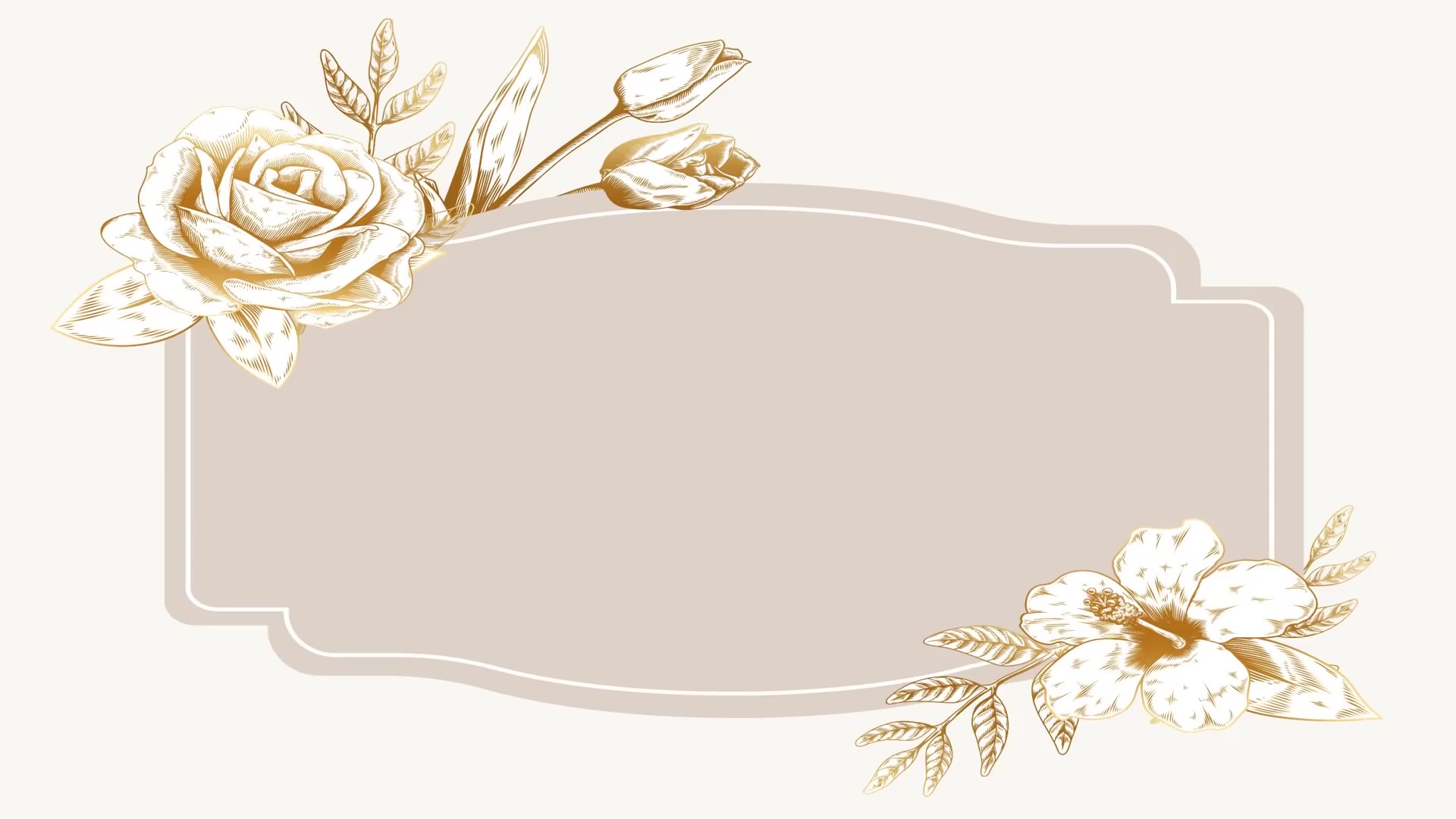 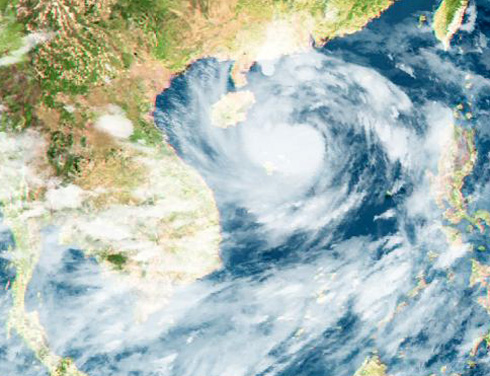 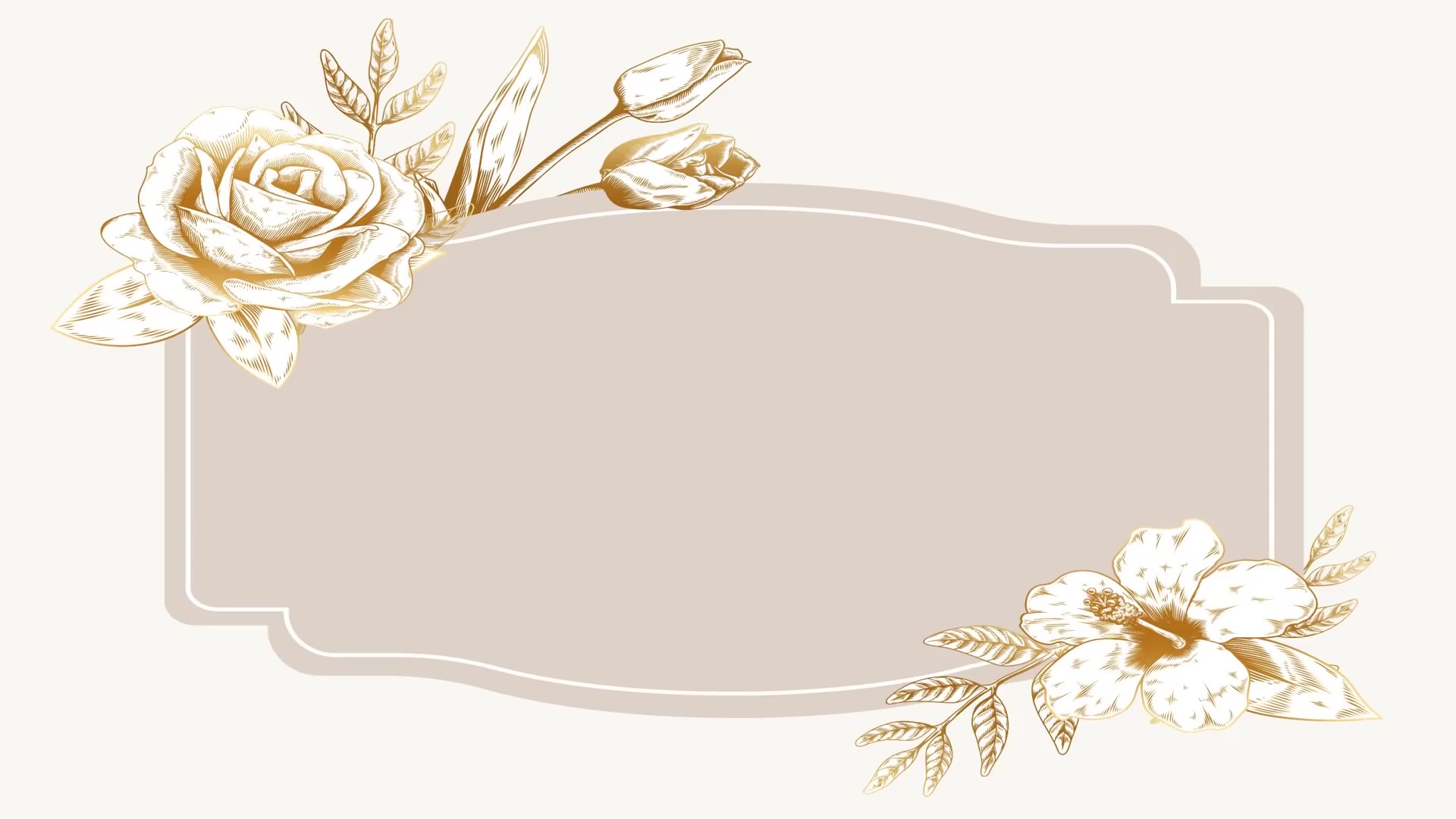 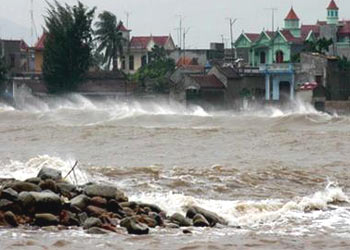 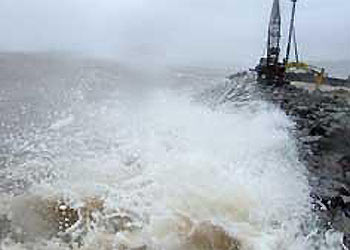 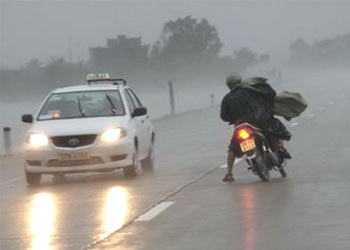 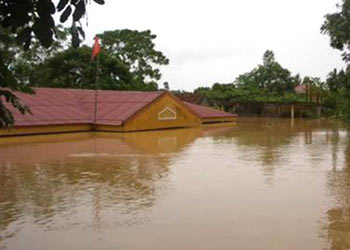 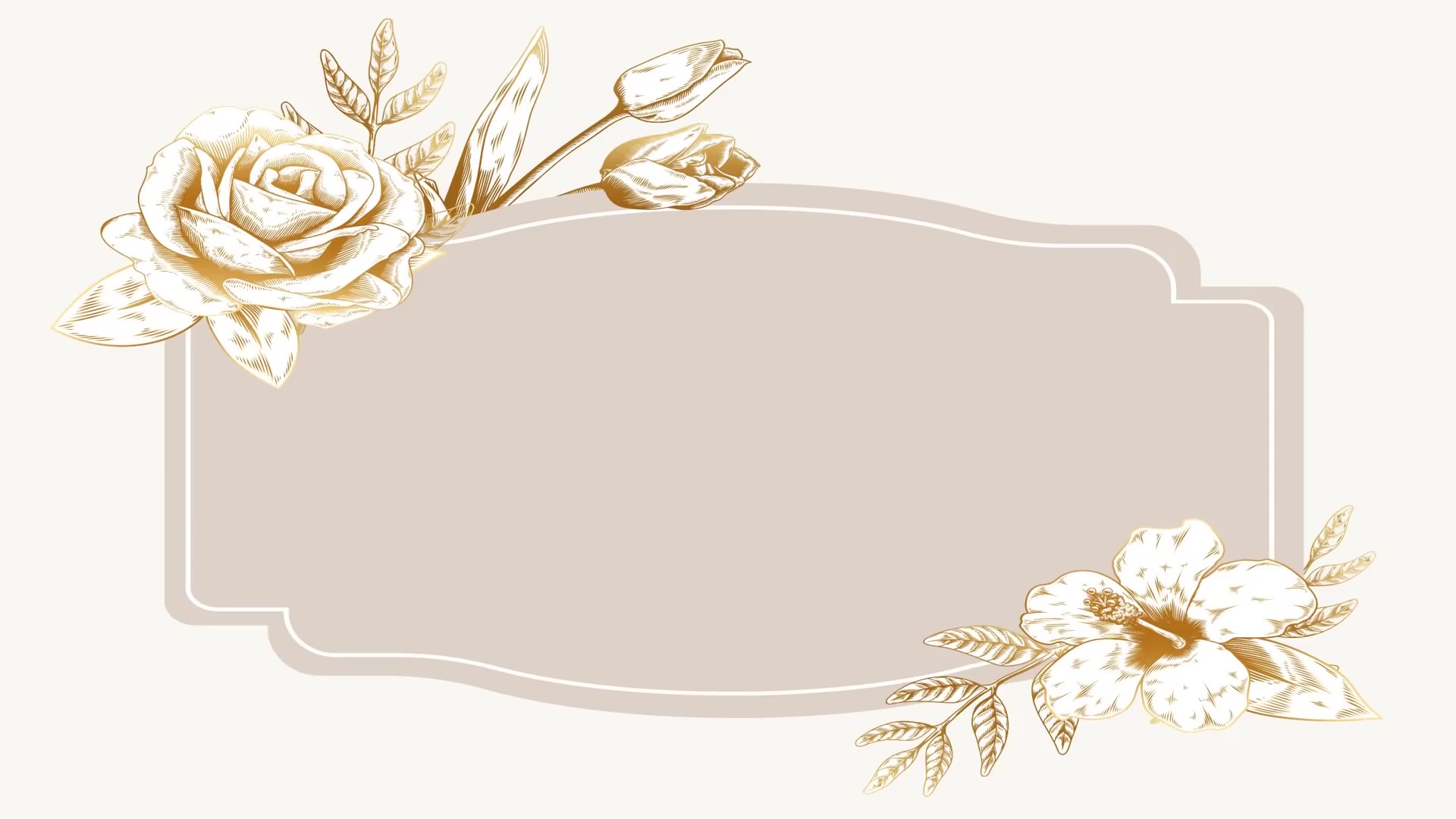 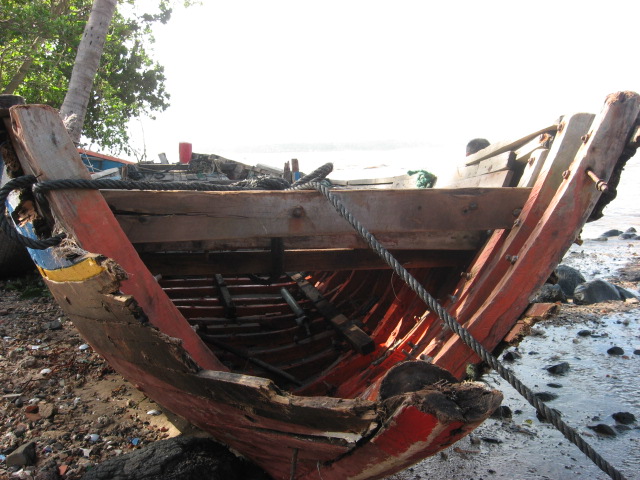 Đ
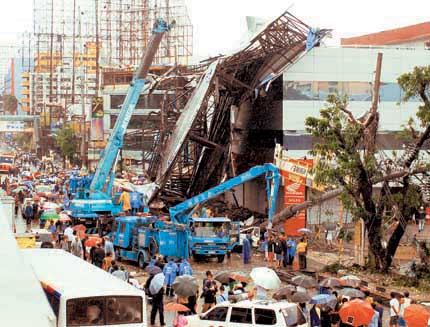 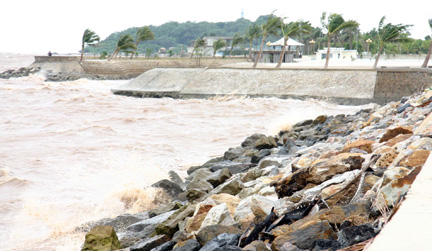 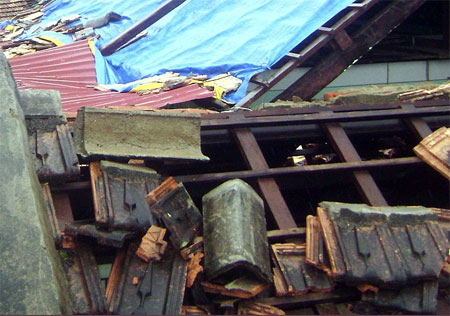 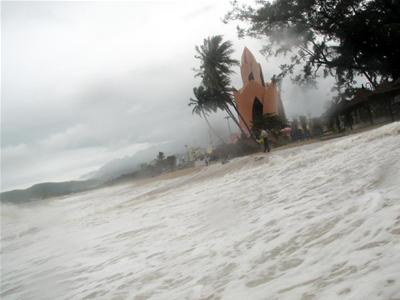 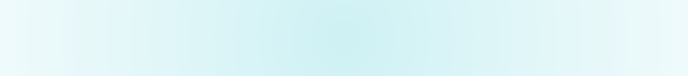 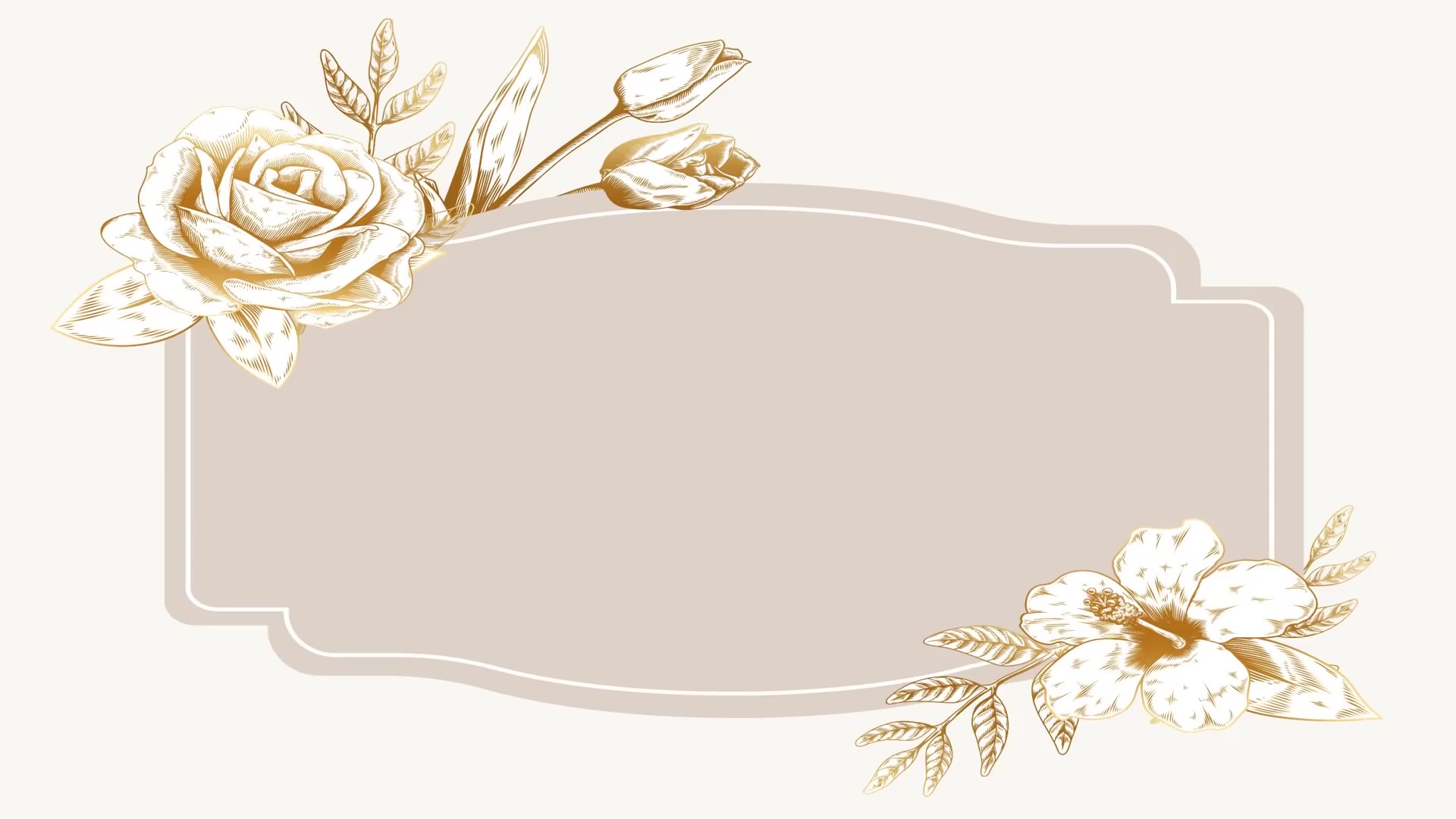 2. Đặc điểm của vùng biển nước ta
Đặc điểm của vùng biển nước ta.
Ảnh hưởng của biển đến đời sống và sản xuất.
Thuận lợi cho giao thông và đánh bắt hải sản.
Nước biển không bao giờ đóng băng.
Gây nhiều thiệt hại cho tàu thuyền và những vùng ven biển.
Miền bắc và miền Trung hay có bão.
Hằng ngày nước  biển có lúc dâng lên, có lúc hạ xuống, đó là Thuỷ triều.
Nhân dân ven biển thường lợi dụng thủy triều để lấy nước làm muối, ra khơi đánh bắt hải sản,...
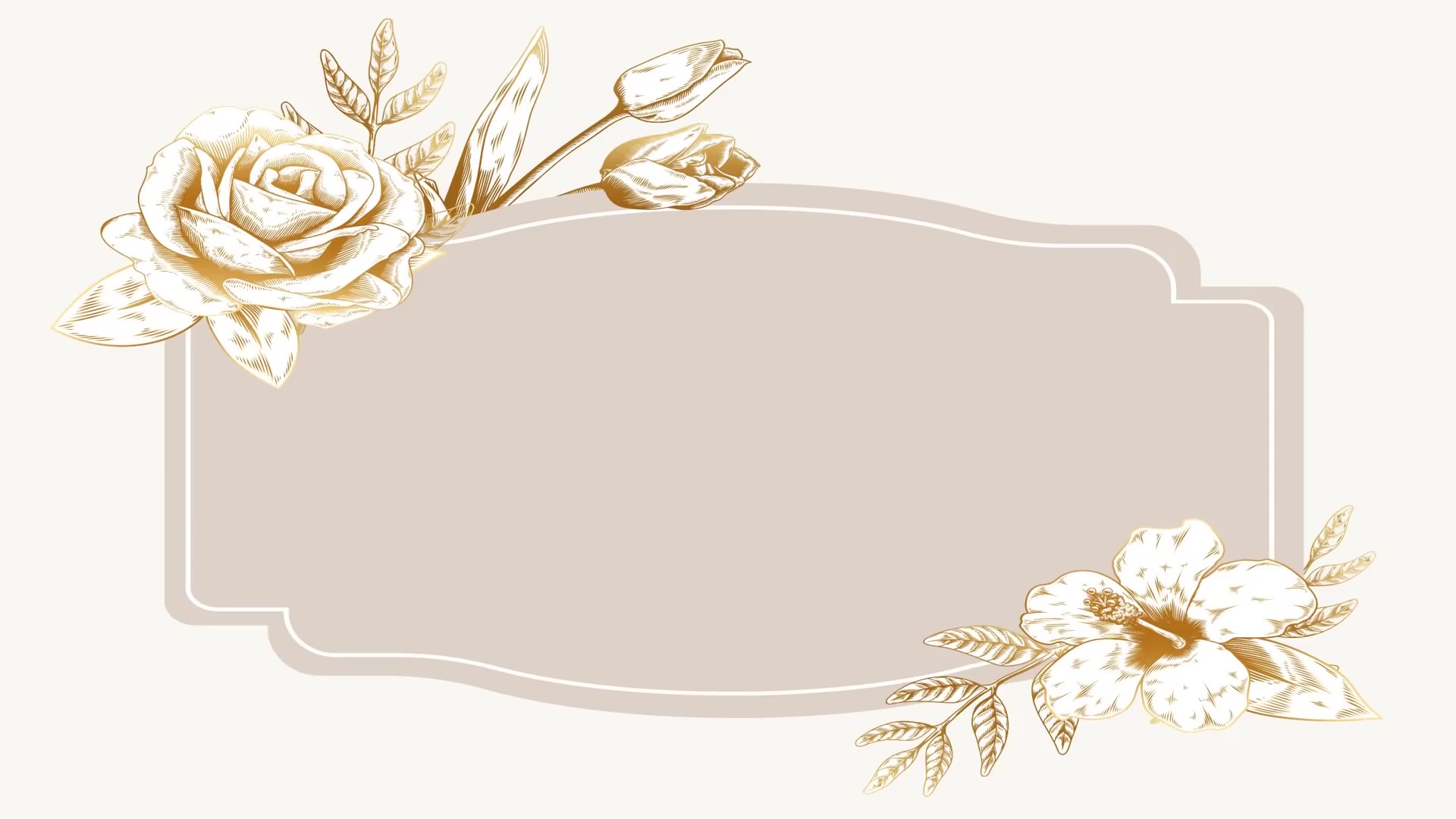 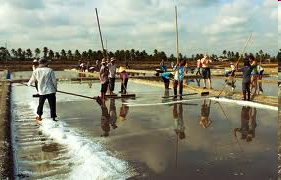 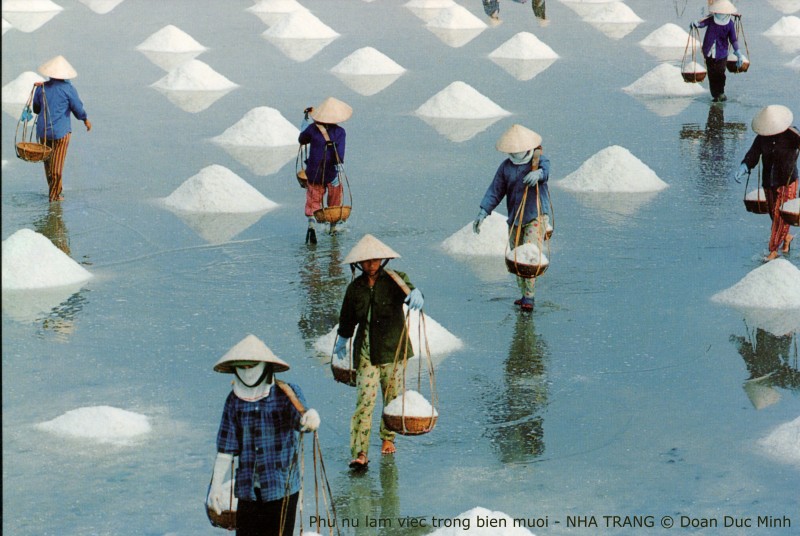 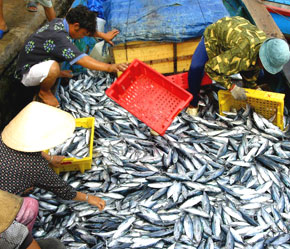 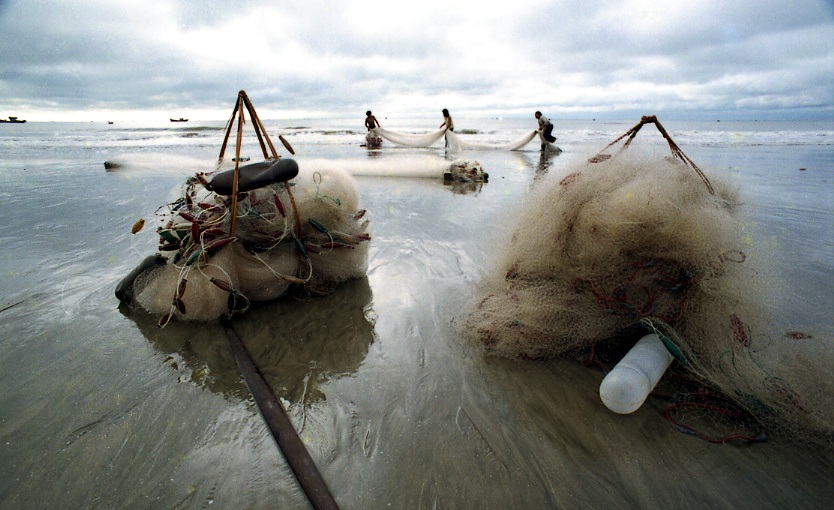 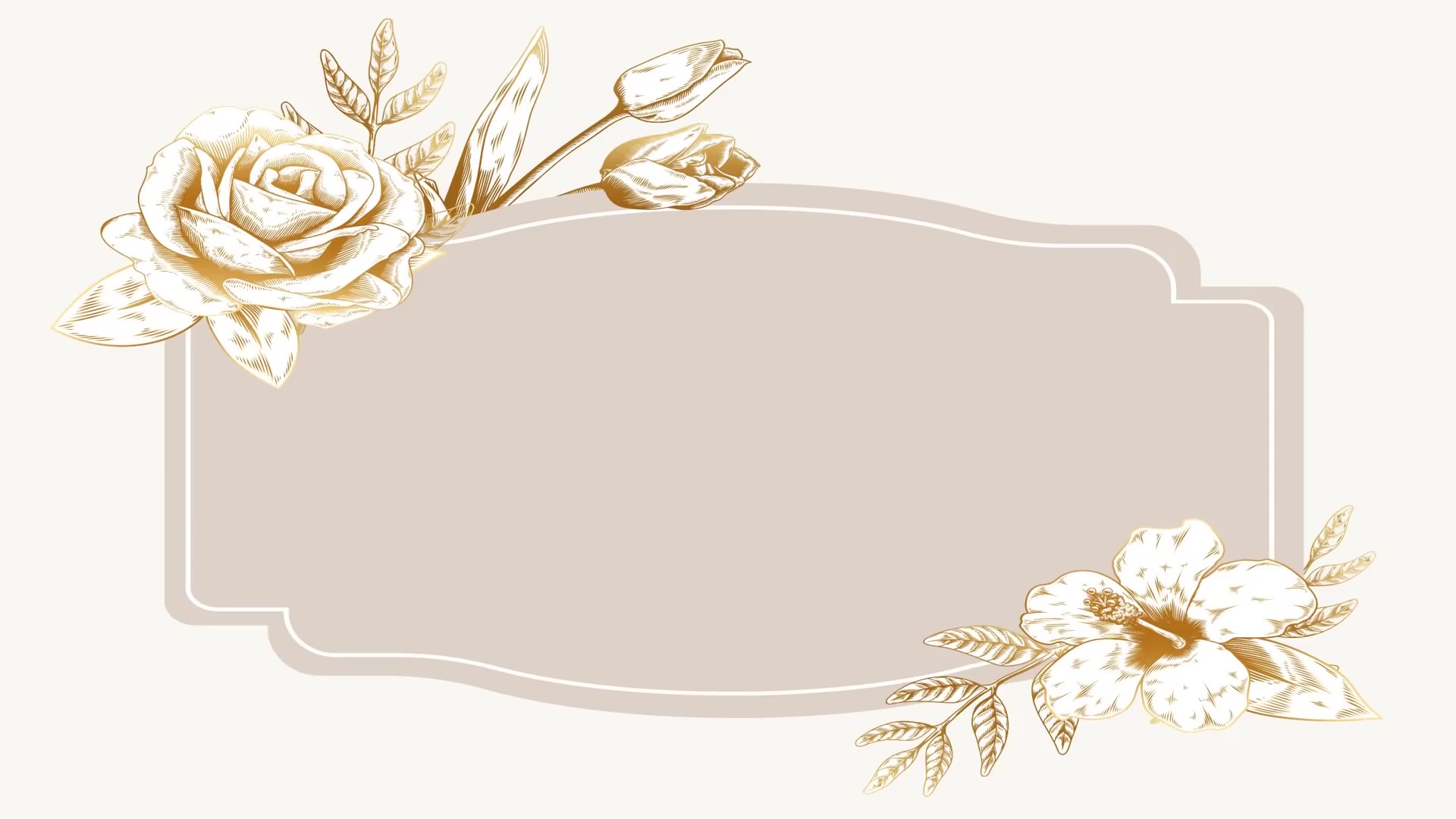 2. Đặc điểm của vùng biển nước ta
Nước không bao giờ đóng băng. 
Hằng ngày nước biển có lúc dâng lên, có lúc hạ xuống đó gọi là thủy triều.
Nước biển mặn, cung cấp muối.
-  Miền Bắc và miền Trung hay có bão.
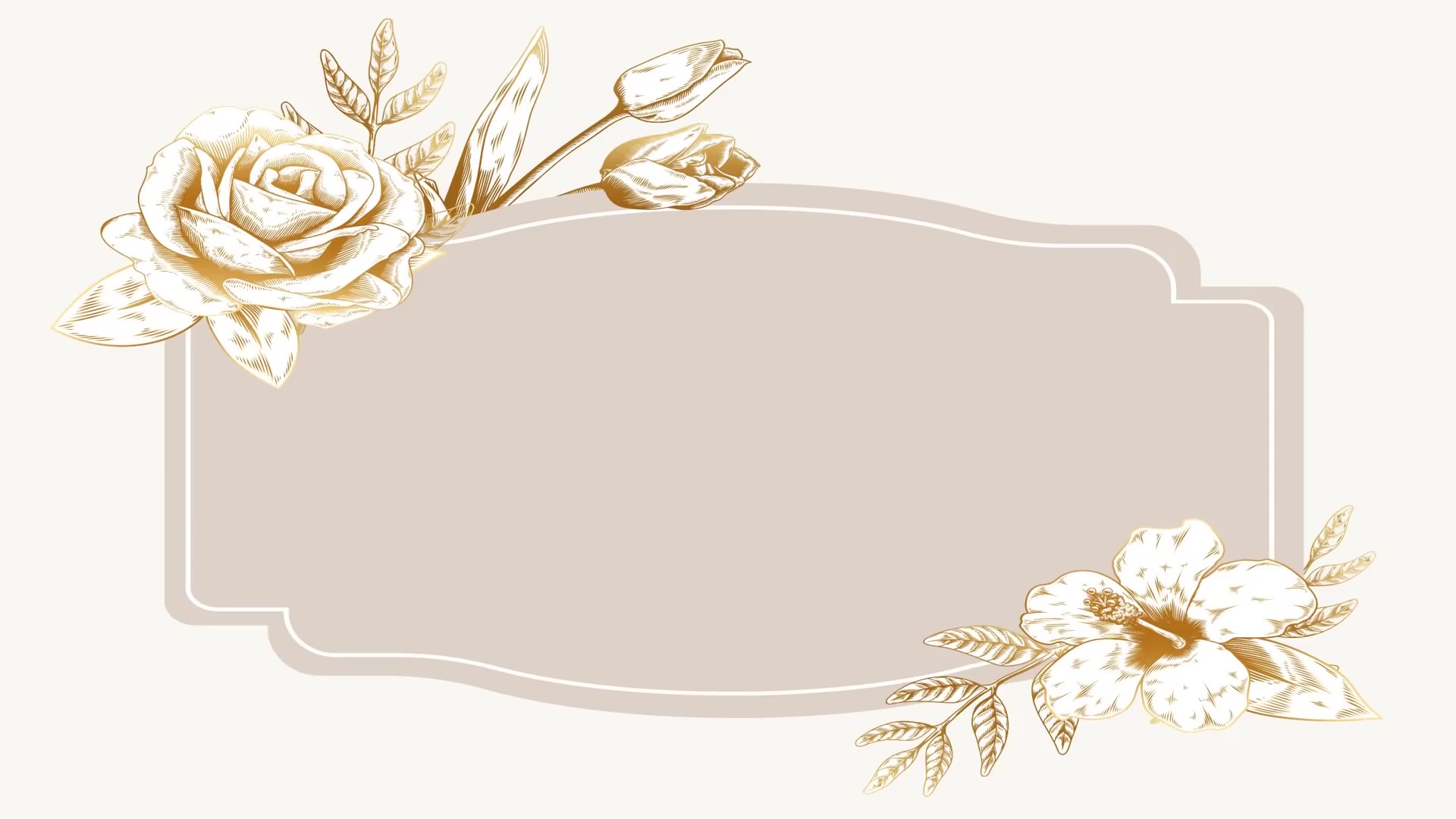 3. Vai trò của biển
Dựa vào vốn hiểu biết và đọc SGK, từng nhóm thảo luận về vai trò của biển trong 3 phút .
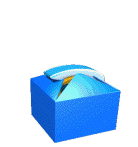 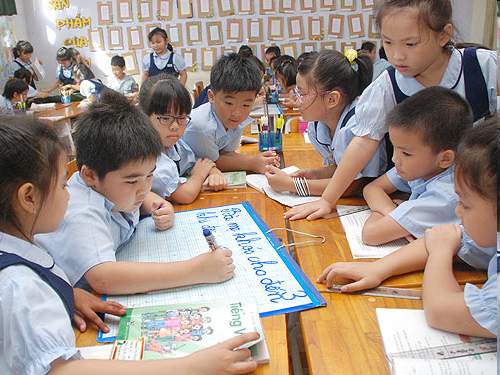 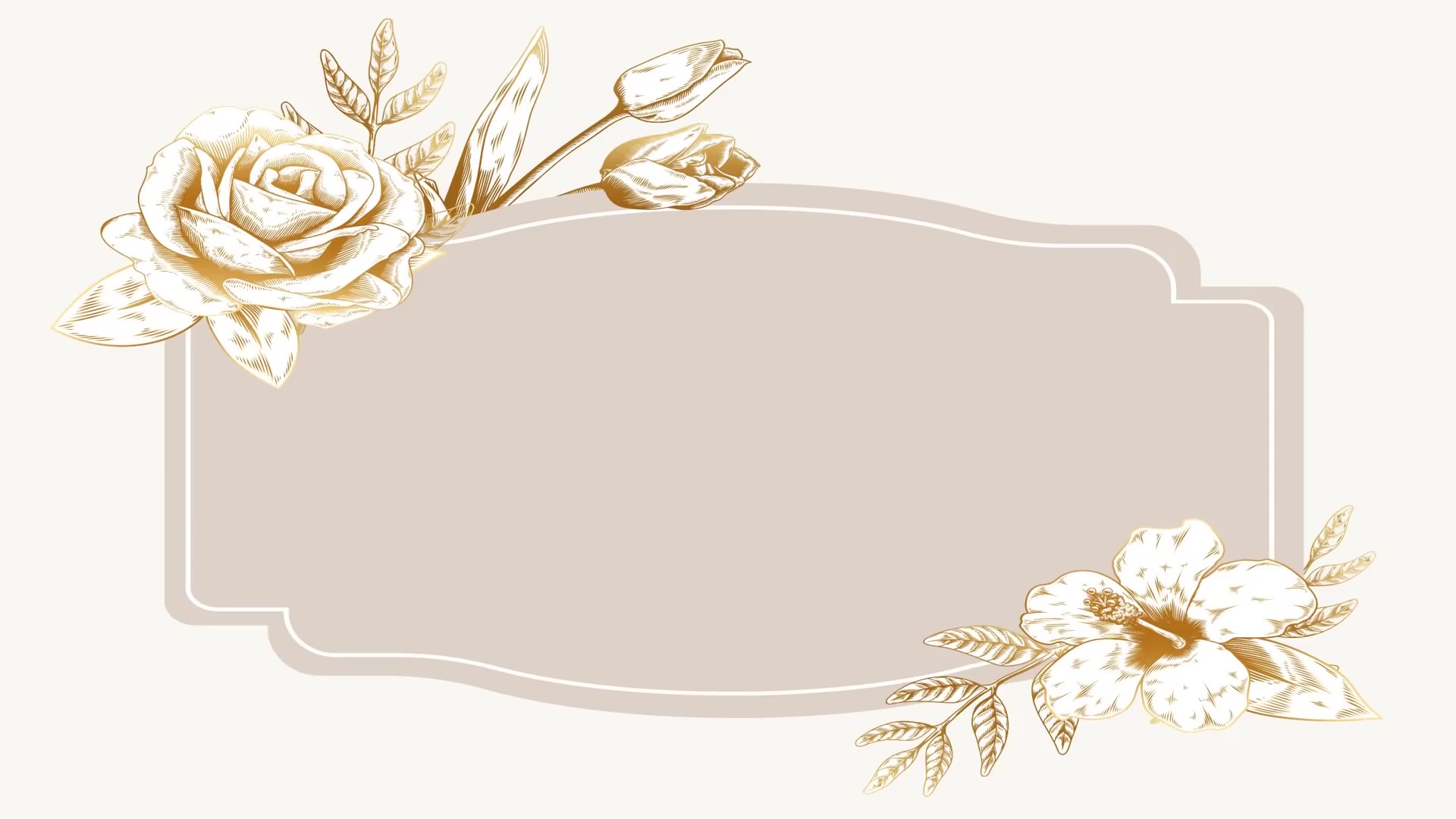 3. Vai trò của biển
- Biển có vai trò điều hòa khí hậu.
 Biển là nguồn tài nguyên.
 Biển là đường giao thông quan trọng.
 Ven biển có nhiều nơi du lịch, nghỉ mát.
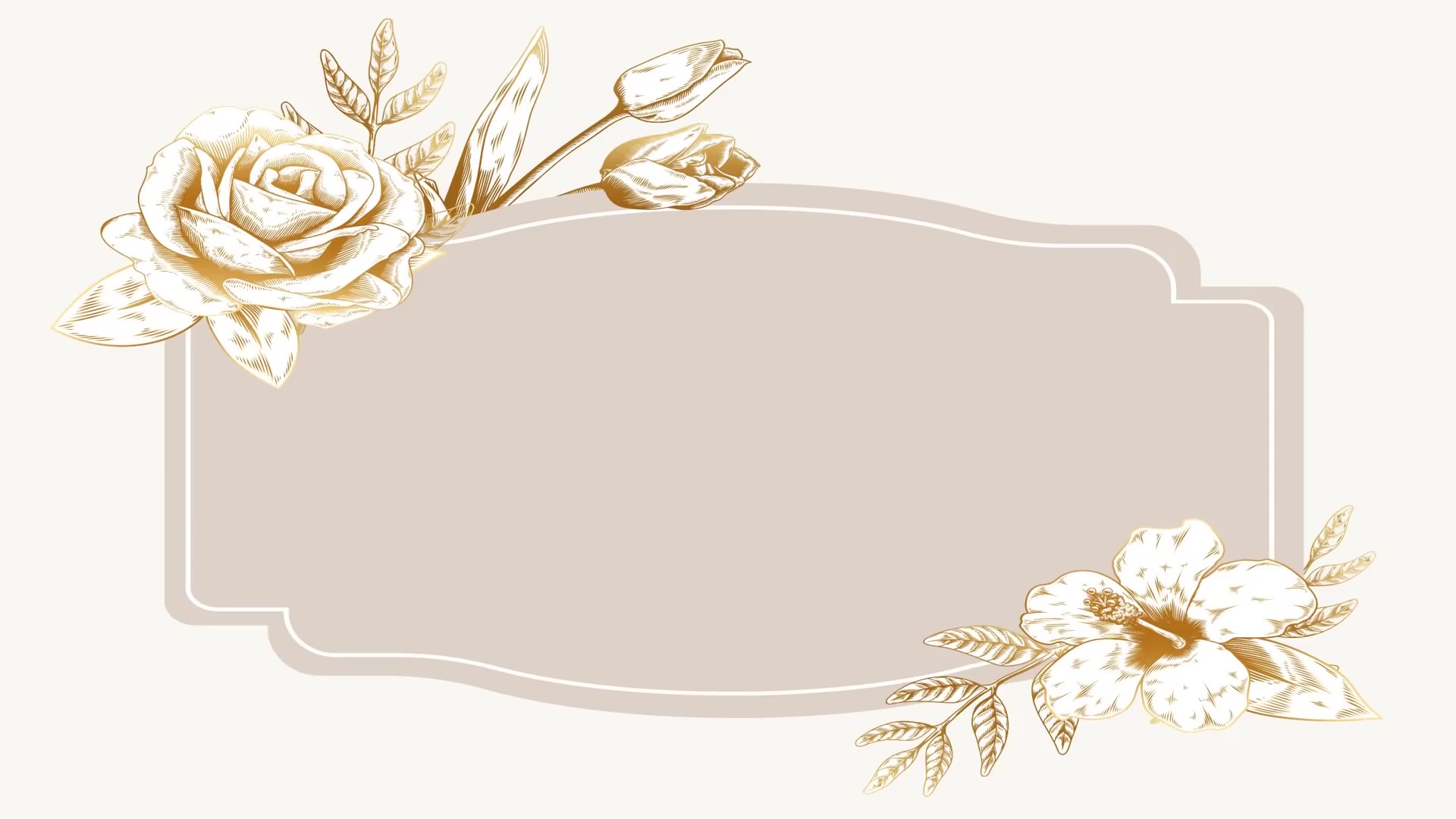 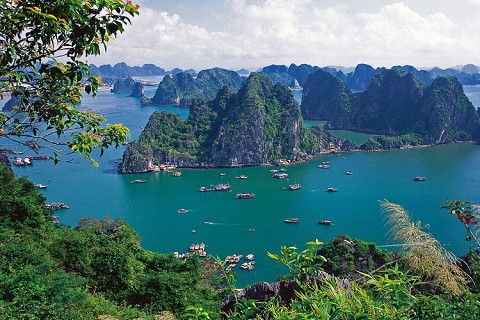 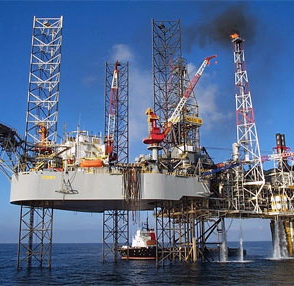 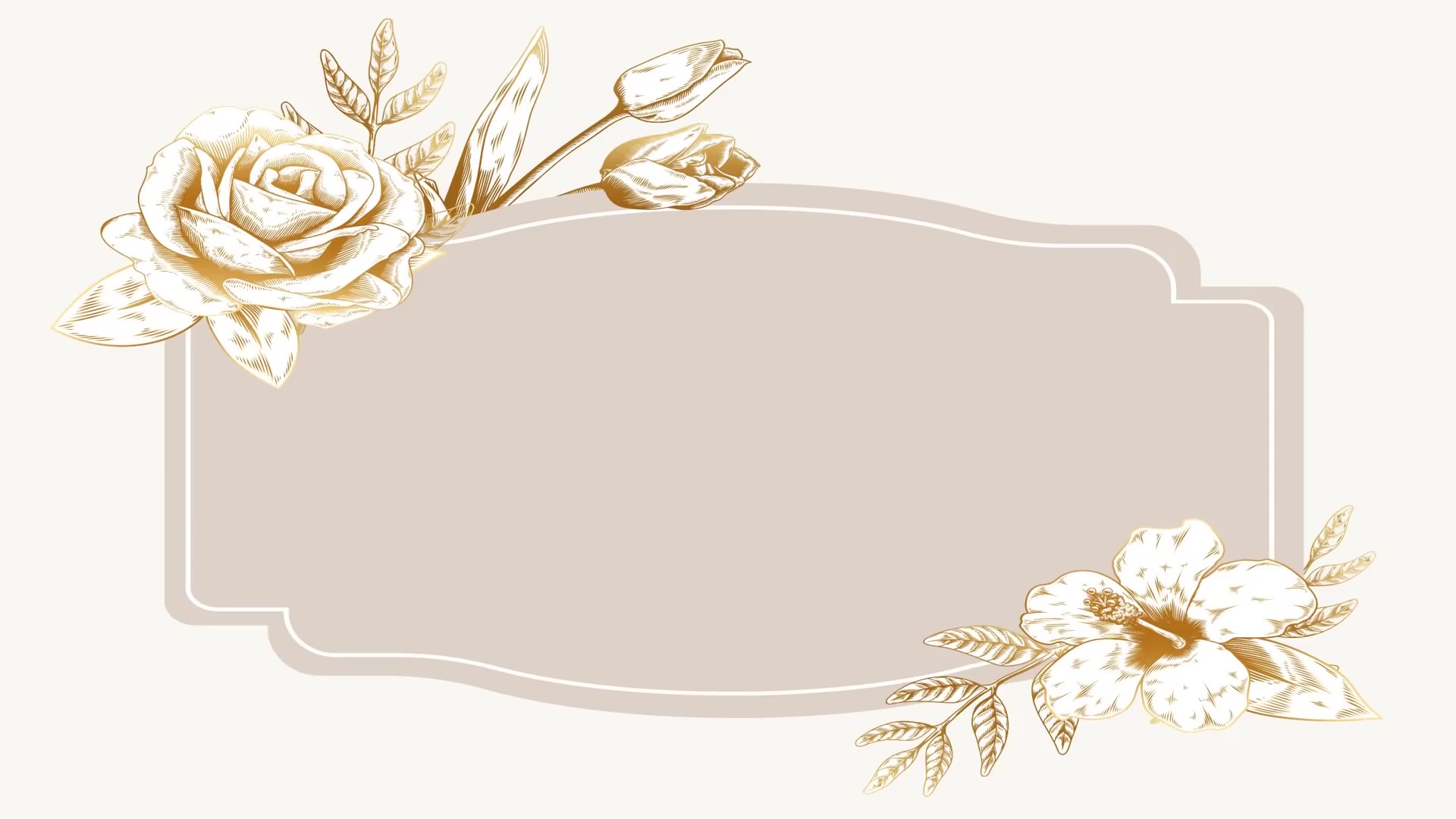 Một số loài hải sản
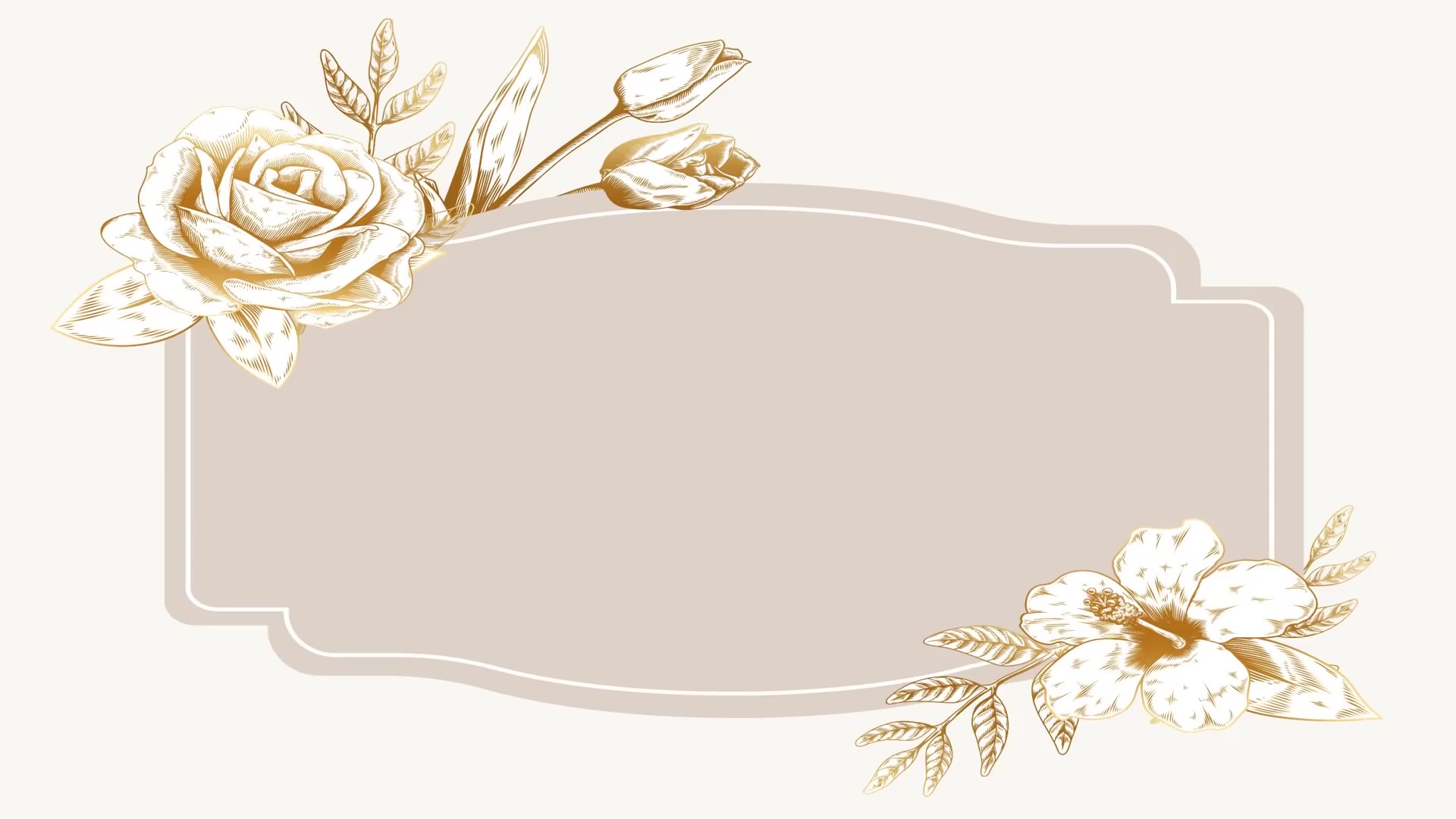 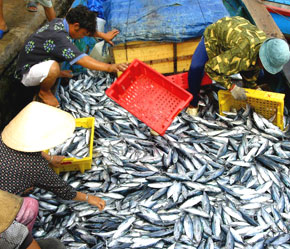 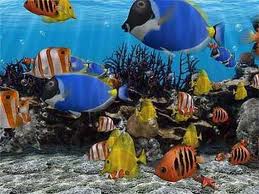 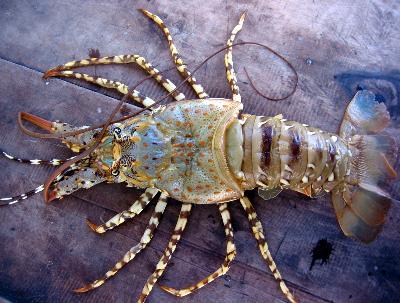 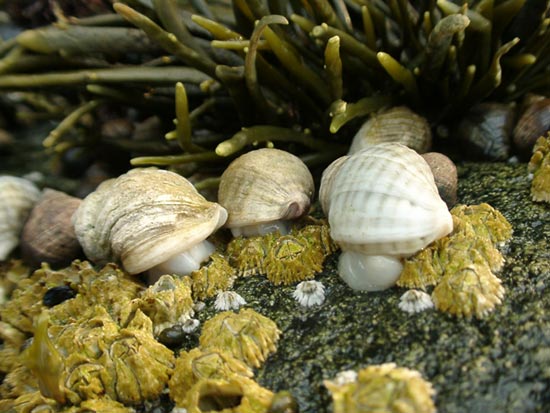 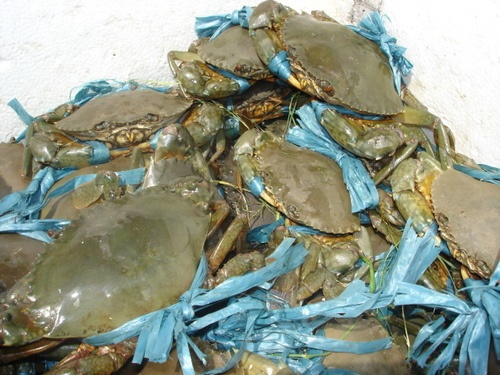 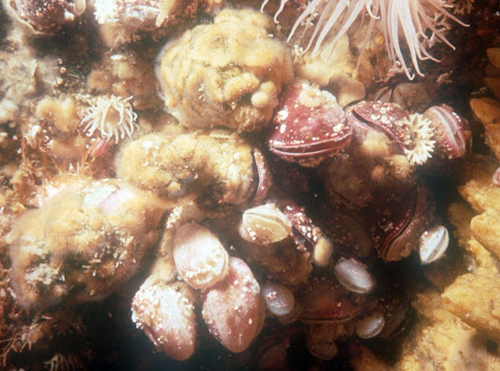 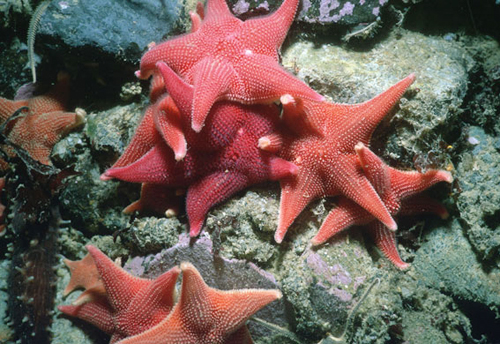 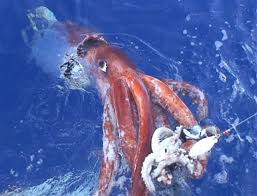 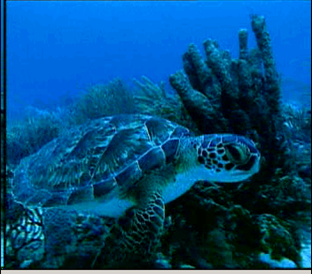 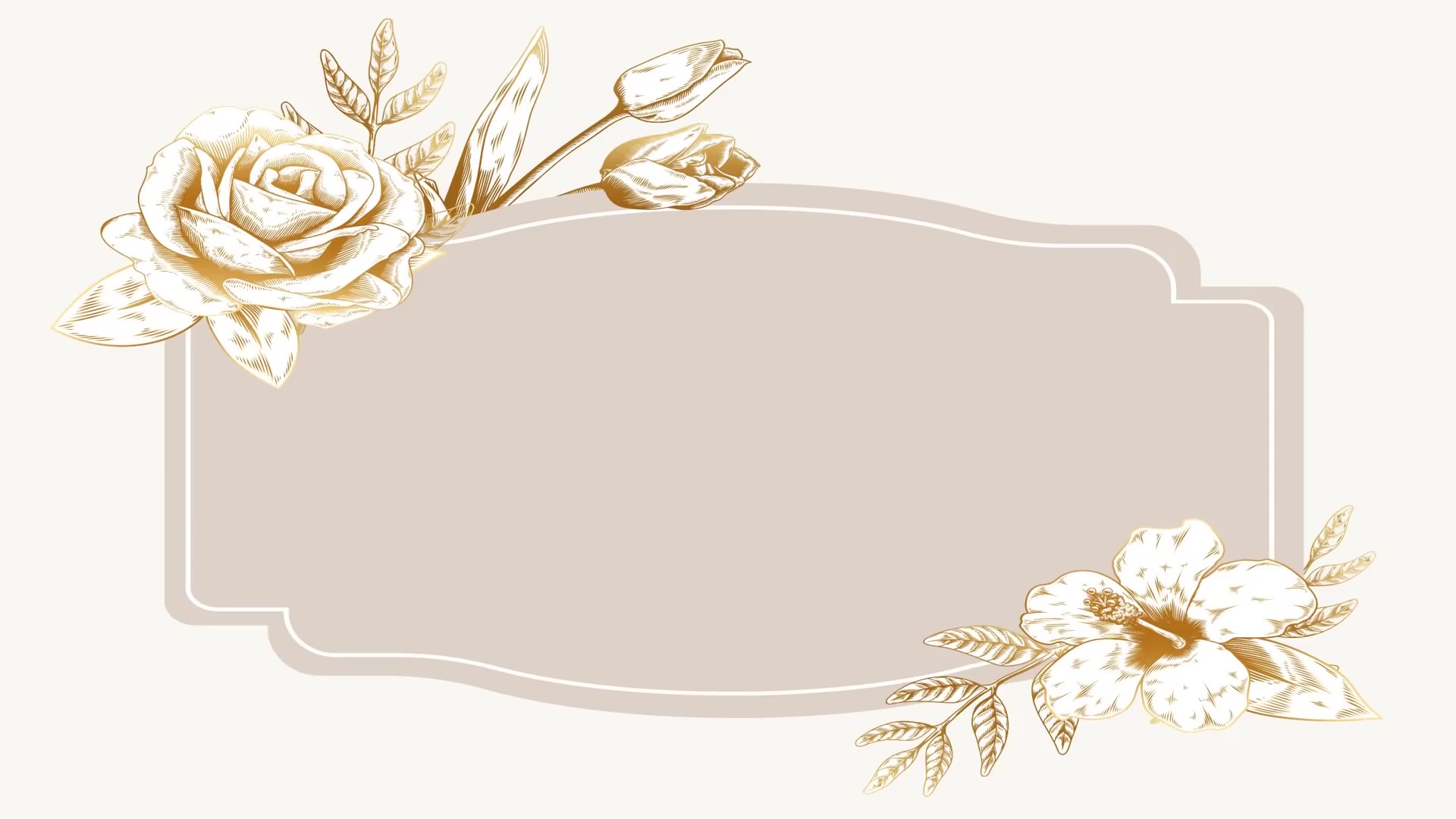 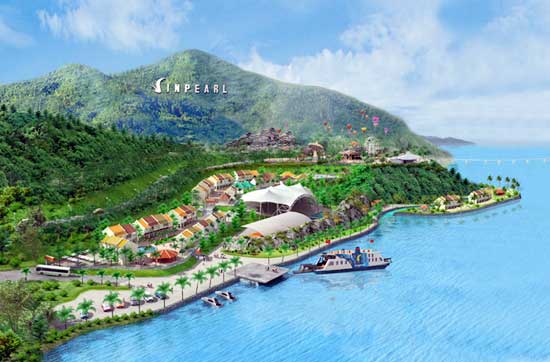 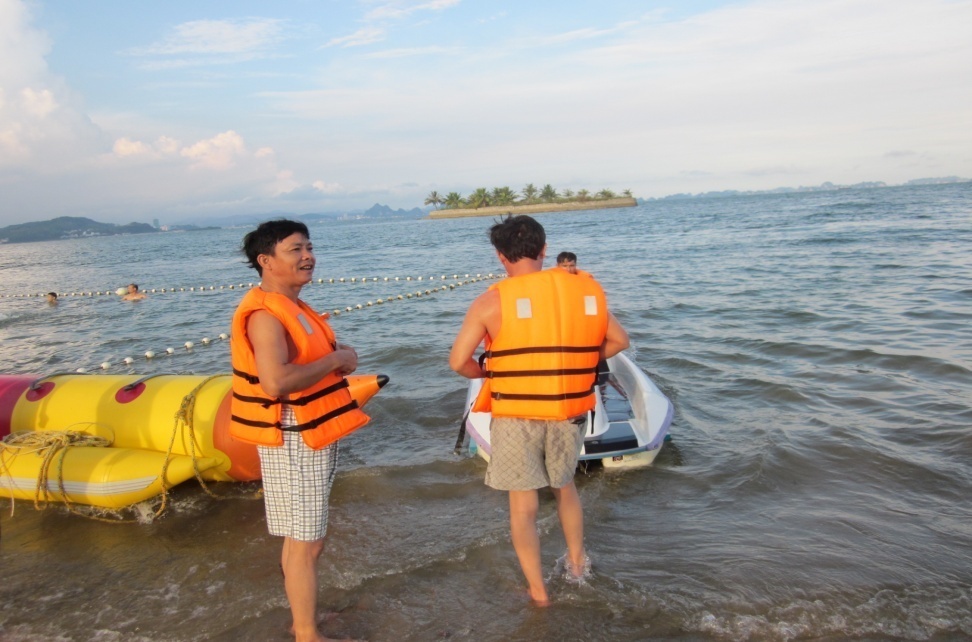 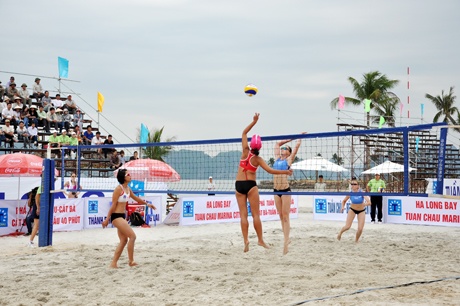 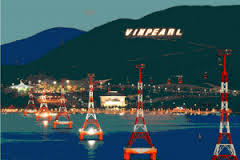 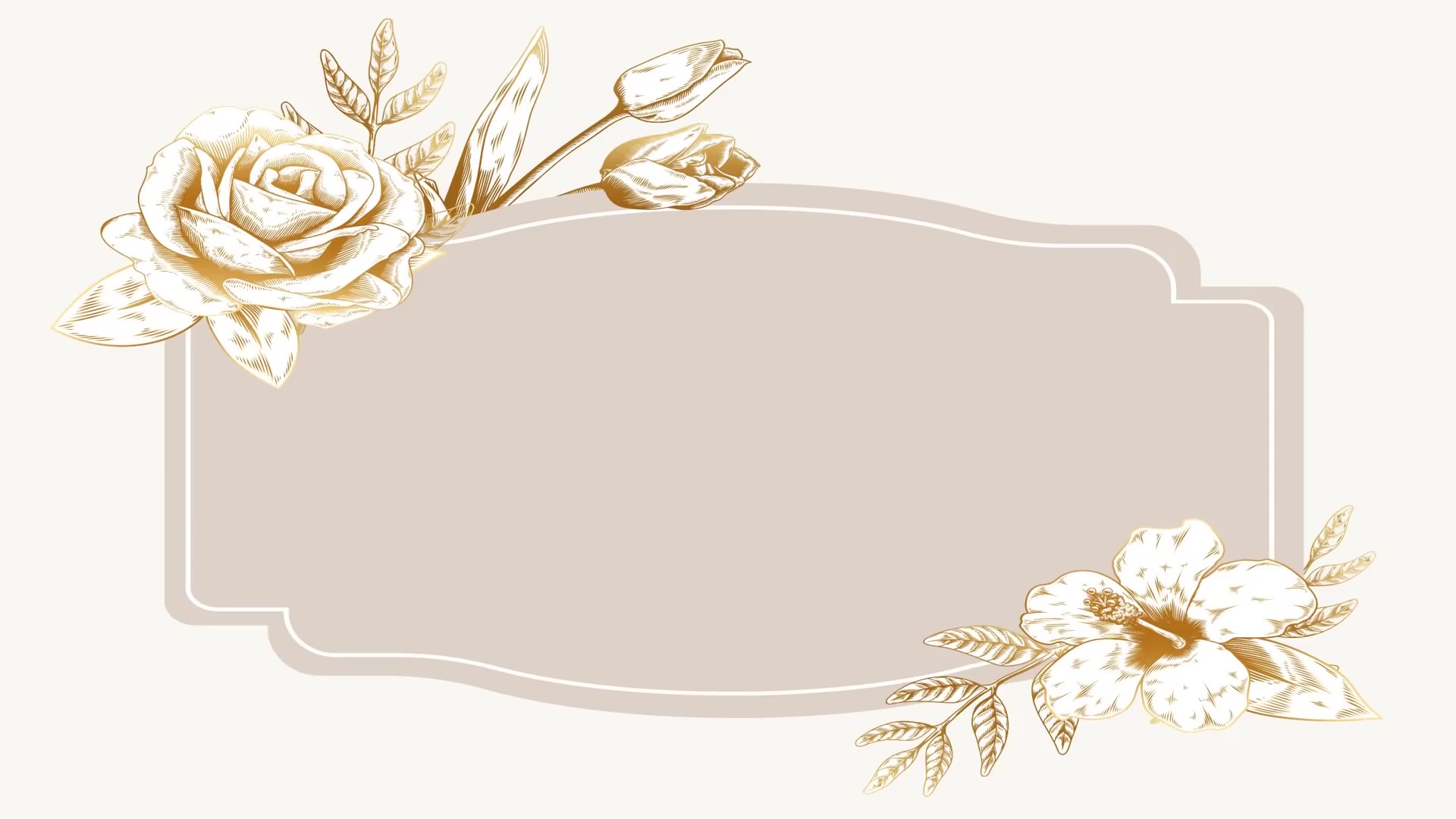 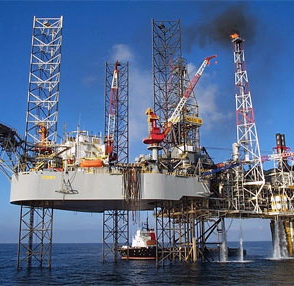 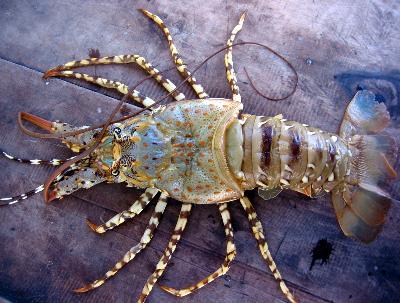 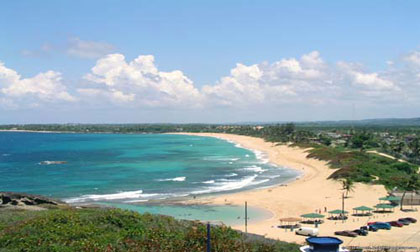 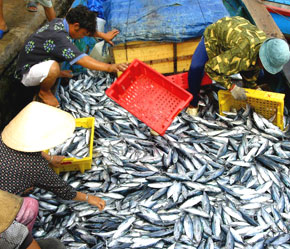 Vai trò của biển
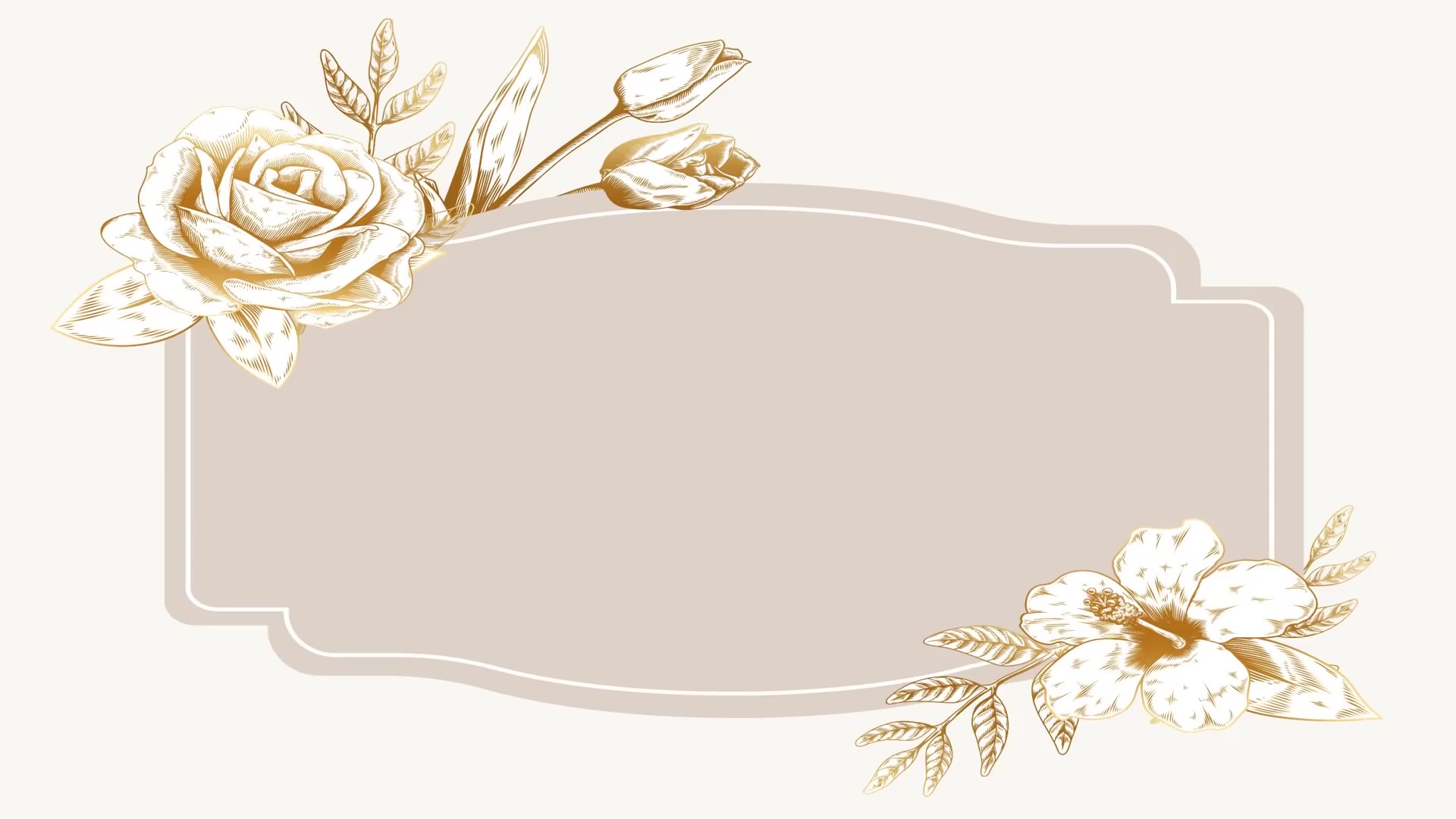 Là đường giao thông quan trọng
Là 
Nguồn
 tài nguyên quý
Nơi du lịch nghỉ mát
Điều hòa khí hậu
Biển
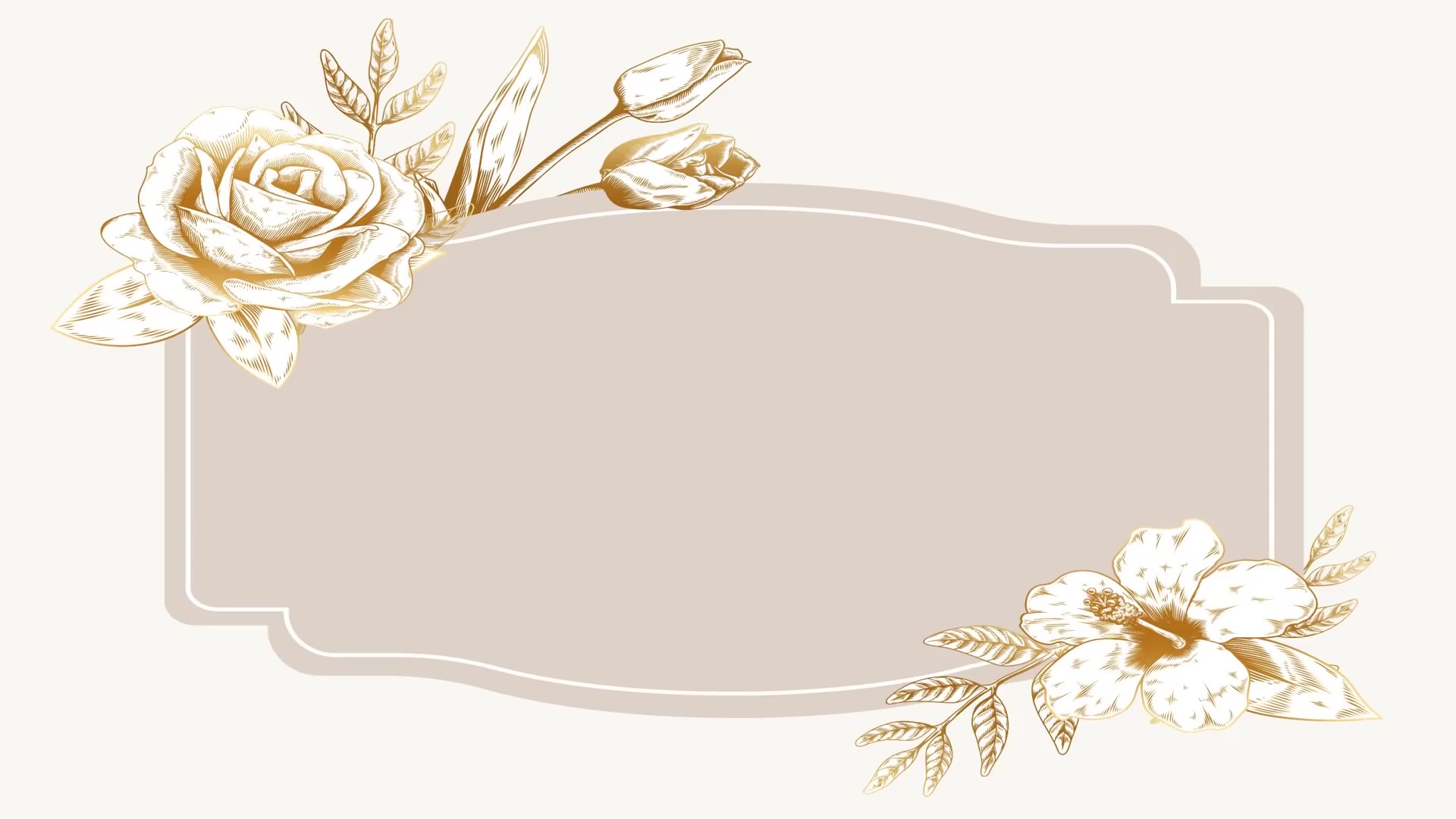 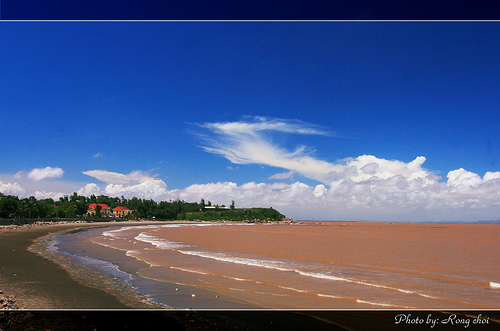 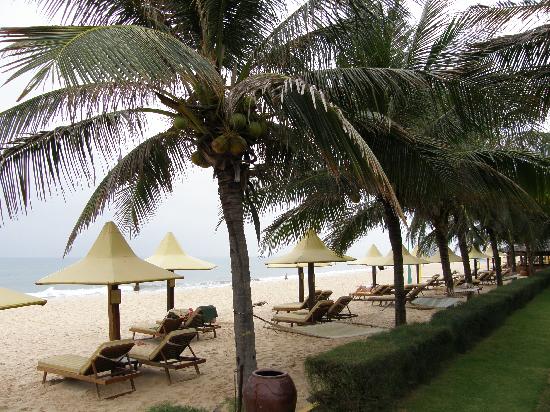 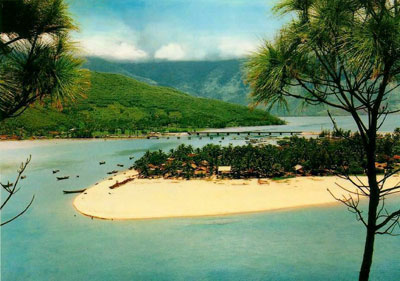 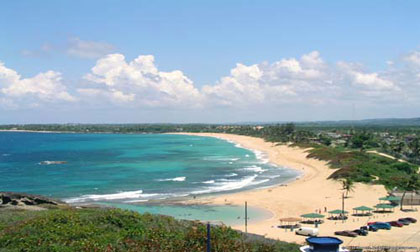 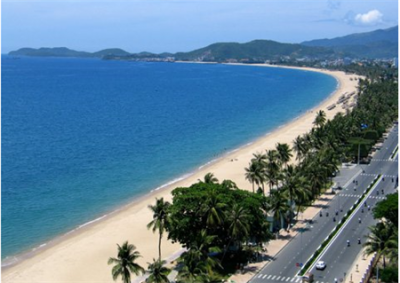 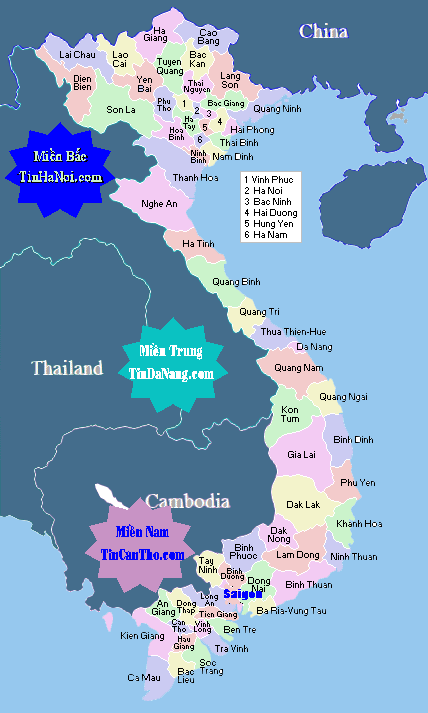 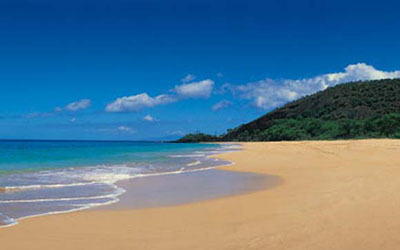 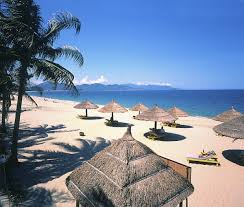 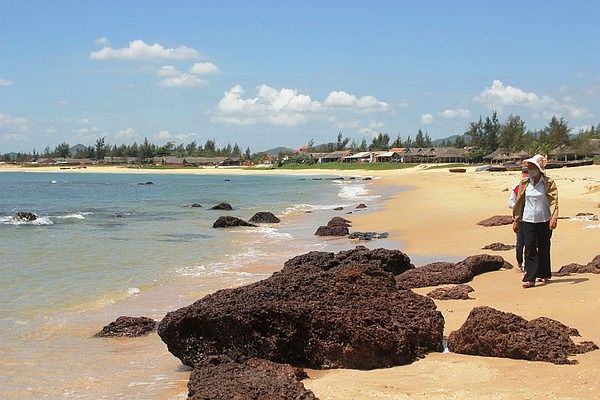 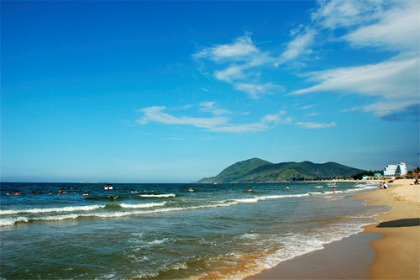 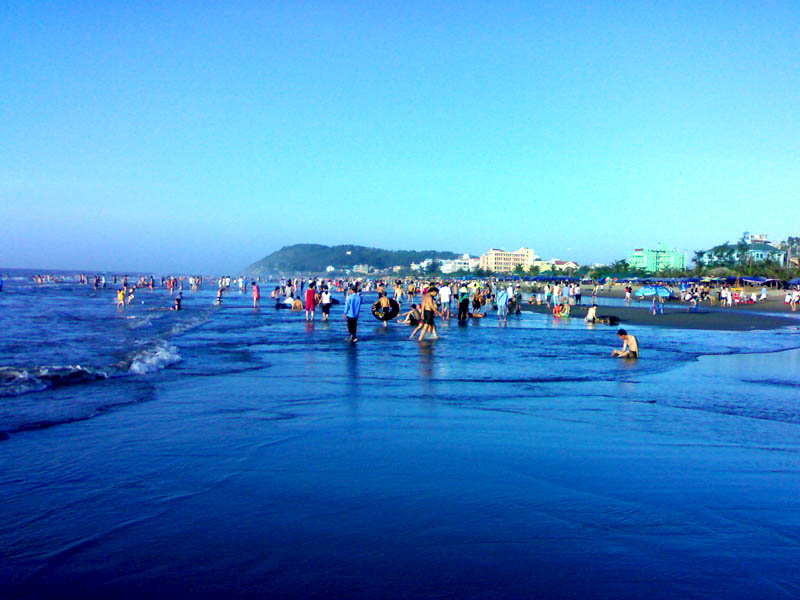 Bãi Cháy
Bãi biển Thiên Cầm
Bãi biển Lăng Cô
Bãi biển Sầm Sơn
Bãi biển Nhật Lệ
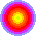 Bãi biển Mũi Né
Bãi biển Đồ Sơn
Bãi rạng
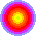 Quảng Ninh
Hà Tĩnh
Huế
Thanh Hoá
Quảng Bình
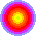 Bãi biển Mỹ Khê
Núi Thành –Quảng Nam
Bình Thuận
Hải Phòng
Bãi biển Nha Trang
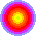 Đà Nẵng
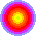 Khánh Hòa
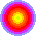 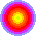 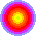 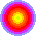 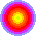 ?
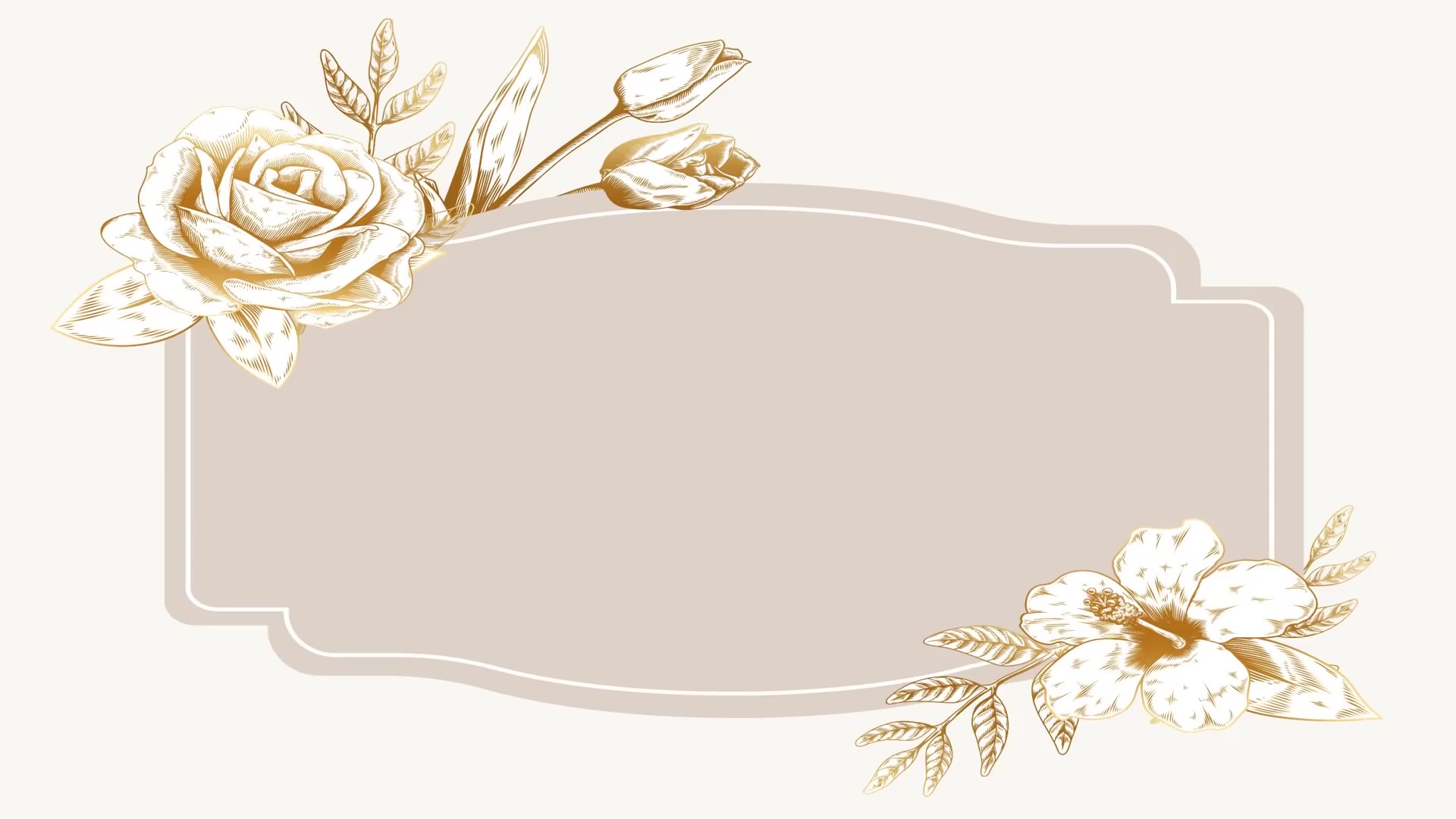 Quan sát hình ảnh và cho biết vấn đề môi trường hiện nay ở một số bãi biển nước ta?
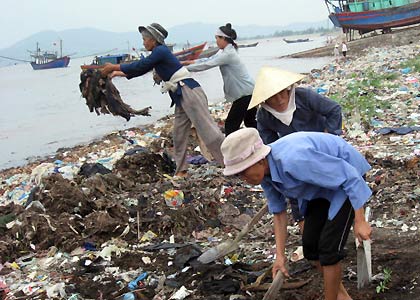 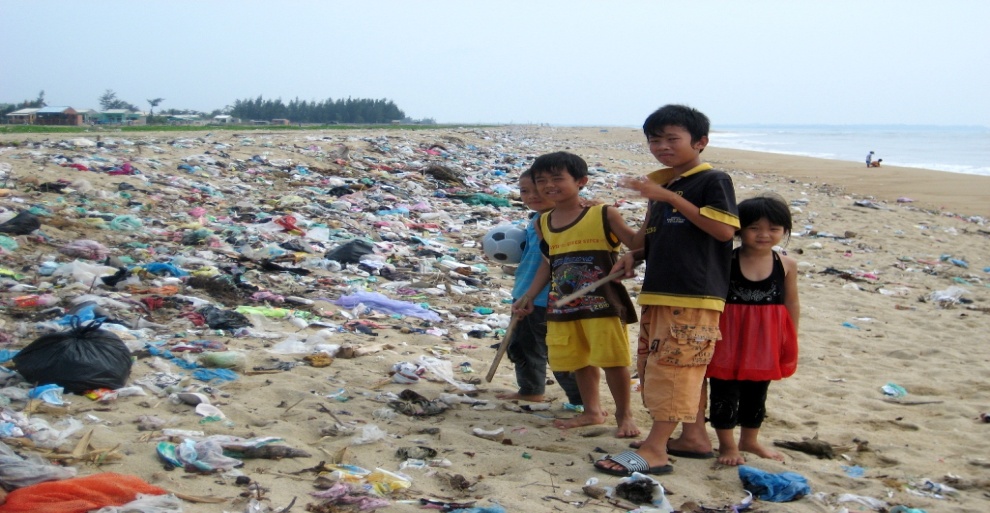 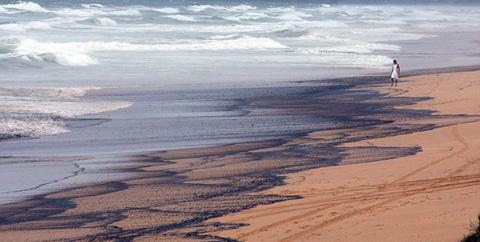 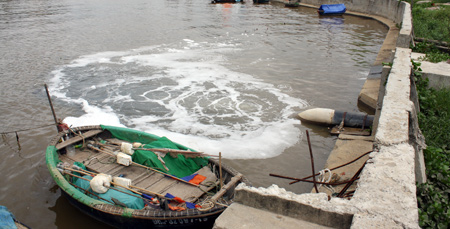 Biển là sự sống. 
Hãy bảo tồn cho muôn đời sau.
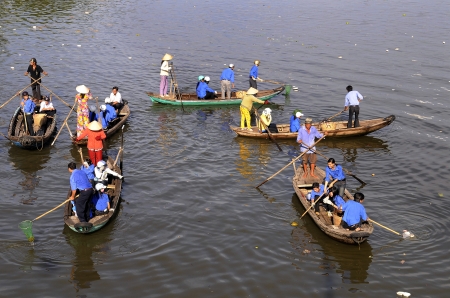 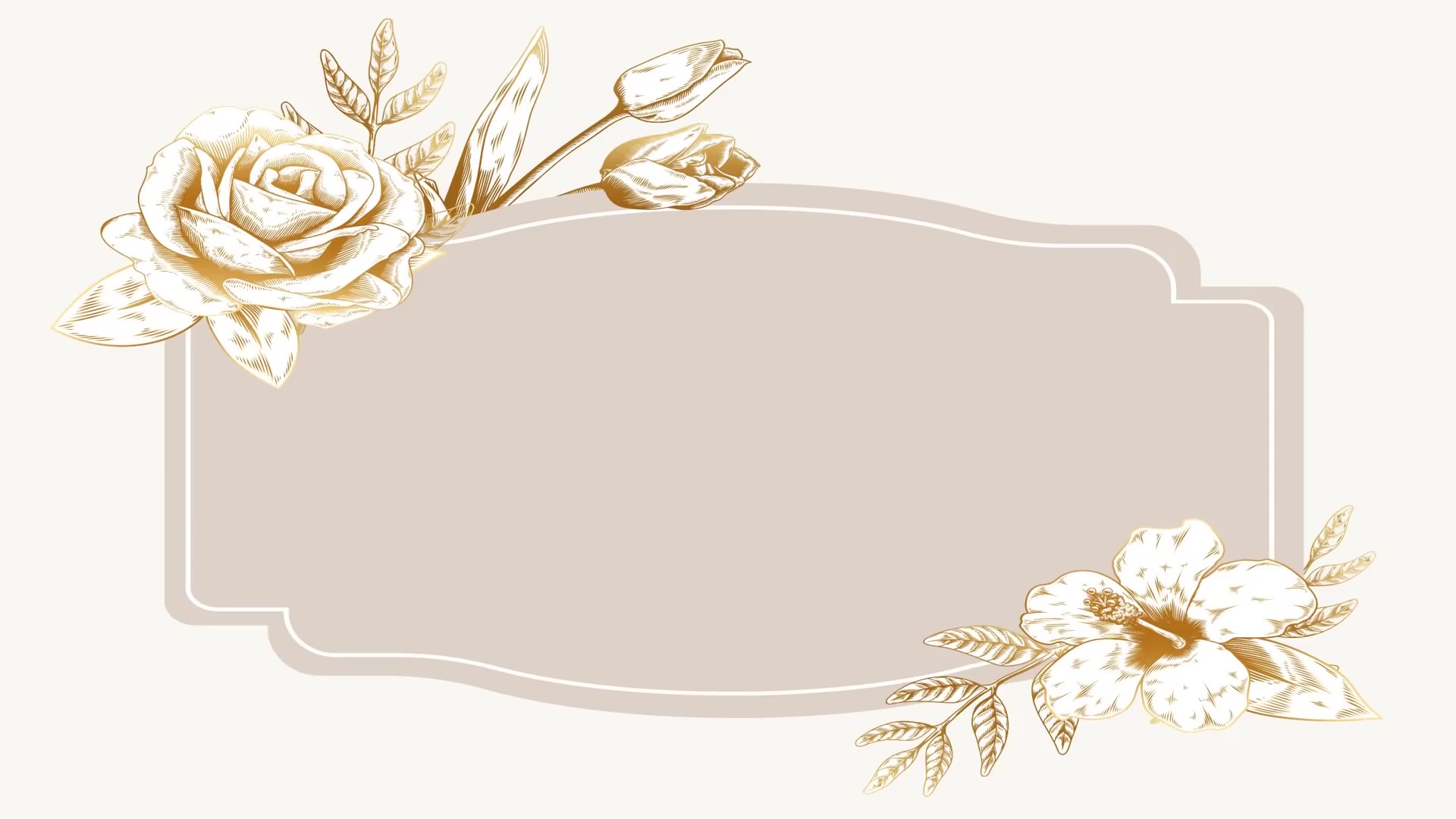 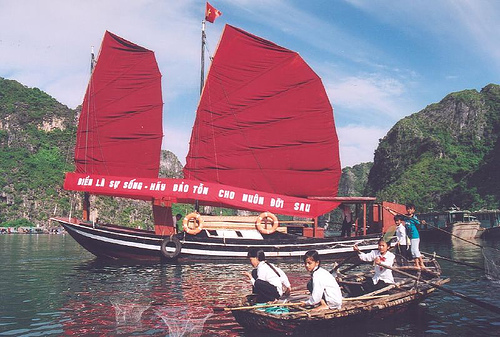 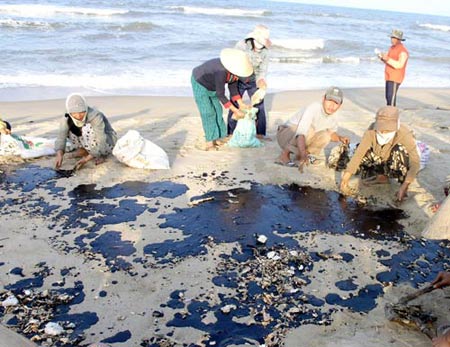 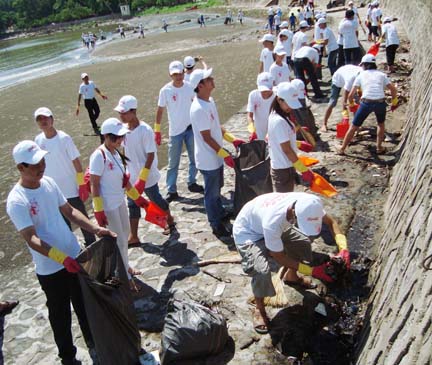 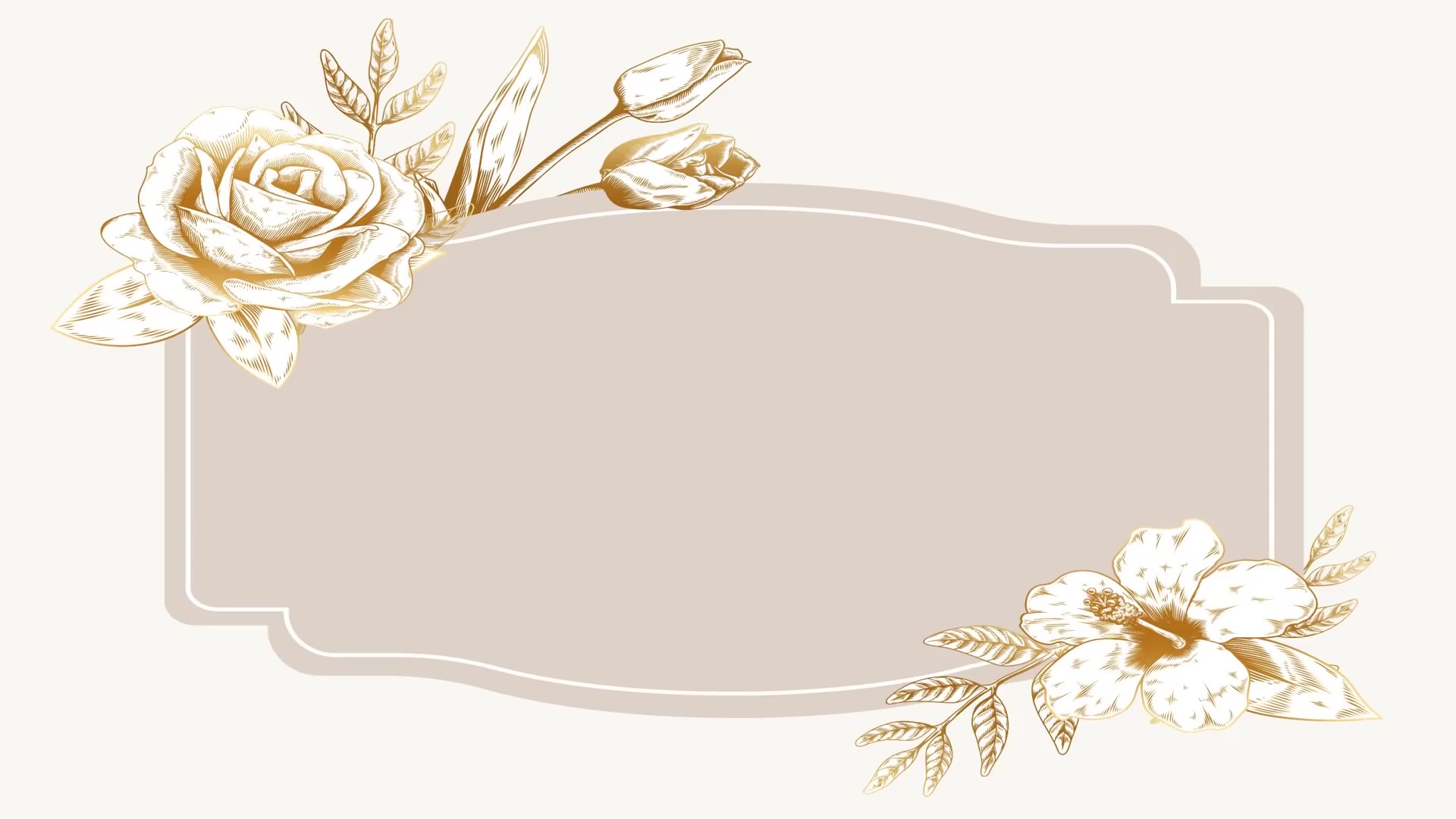 * Ghi nhớ:
		Vùng biển nước ta là một bộ phận của Biển Đông. Biển điều hoà khí hậu, là nguồn tài nguyên và là đường giao thông quan trọng. Ven biển có nhiều nơi du lịch nghỉ mát hấp dẫn.
VẬN DỤNG
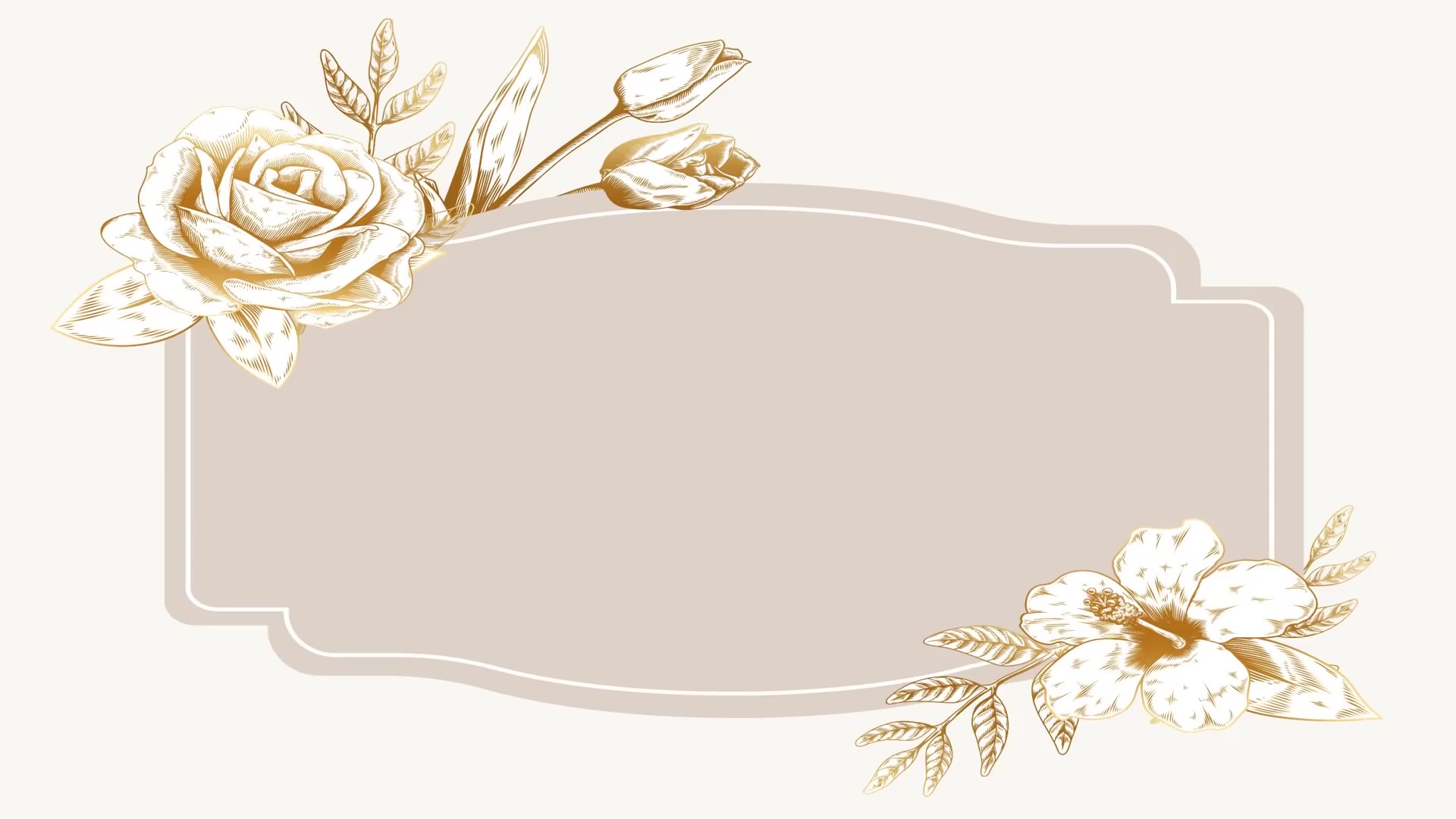 -
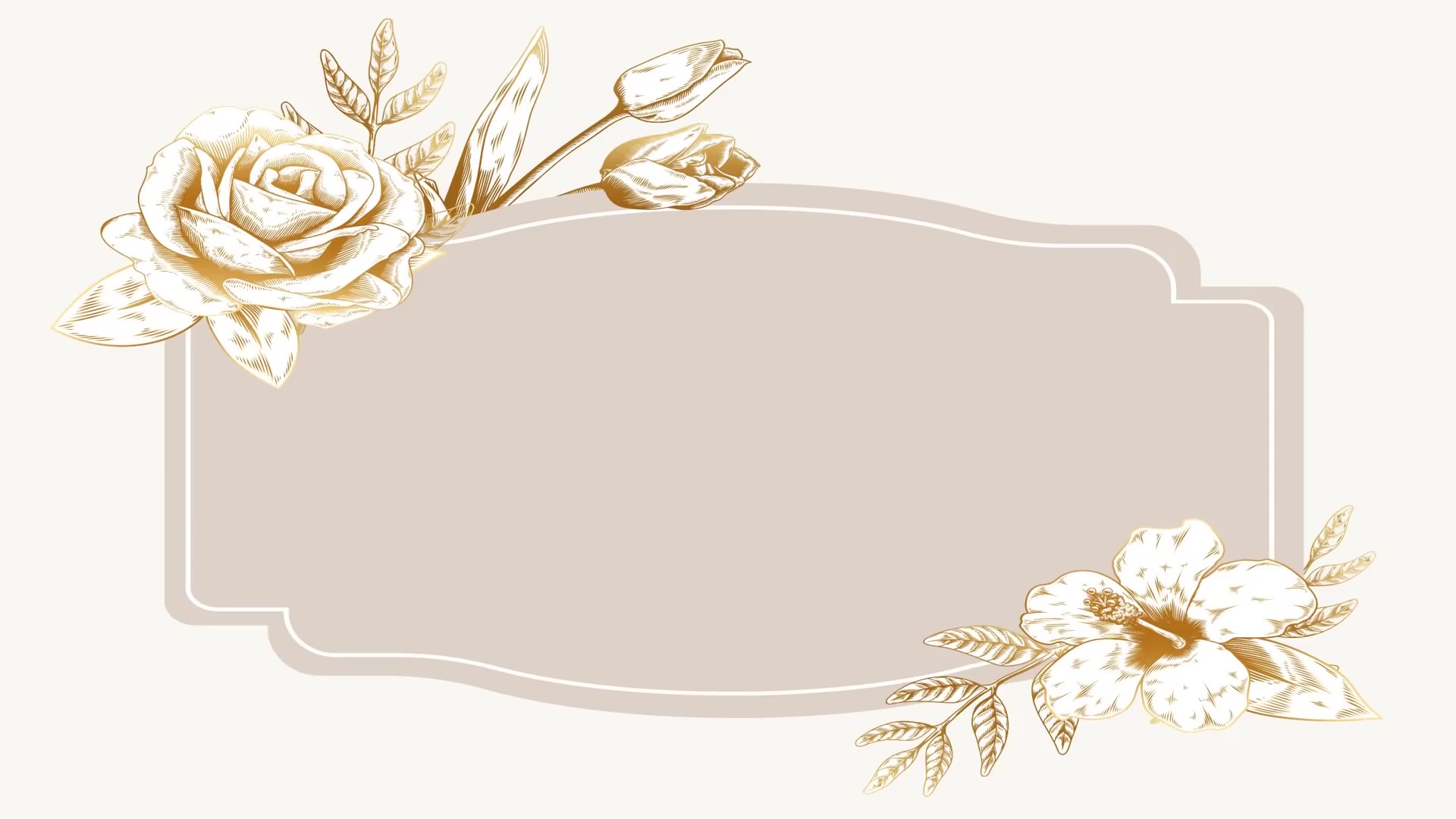 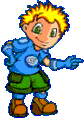 ĐỊA LÍ
TRÒ CHƠI
Ô CHỮ KÌ DIỆU
G
I
Ả
I
Ô  
C
H
Ữ
B
I
Ể
N
1
Đ
Ả
O
2
V
Ị
N
H
H
Ạ
L
O
N
G
3
V
E
N
B
I
Ể
N
4
V
I
Ệ
T
N
A
M
5
Ô số 1: (Có 4 chữ cái) Đây là một bộ phận của đại dương.
Ô số 2: (Có 3 chữ cái) Vùng đất hình thành tự nhiên
có nước biển bao bọc, khi thủy triều lên cao nhất vùng 
đất này vẫn ở trên mặt nước.
Ô số 3: (Có 10 chữ cái) Đây là một kì quan thiên nhiên thế giới(Ở Quảng Ninh)
Ô số 5: (Có 7 chữ cái) Hoàng Sa, Trường Sa thuộc chủ quyền của quốc gia nào?
Ô số 4: (Có 7 chữ cái) Phần đất liền giáp biển gọi là gì?
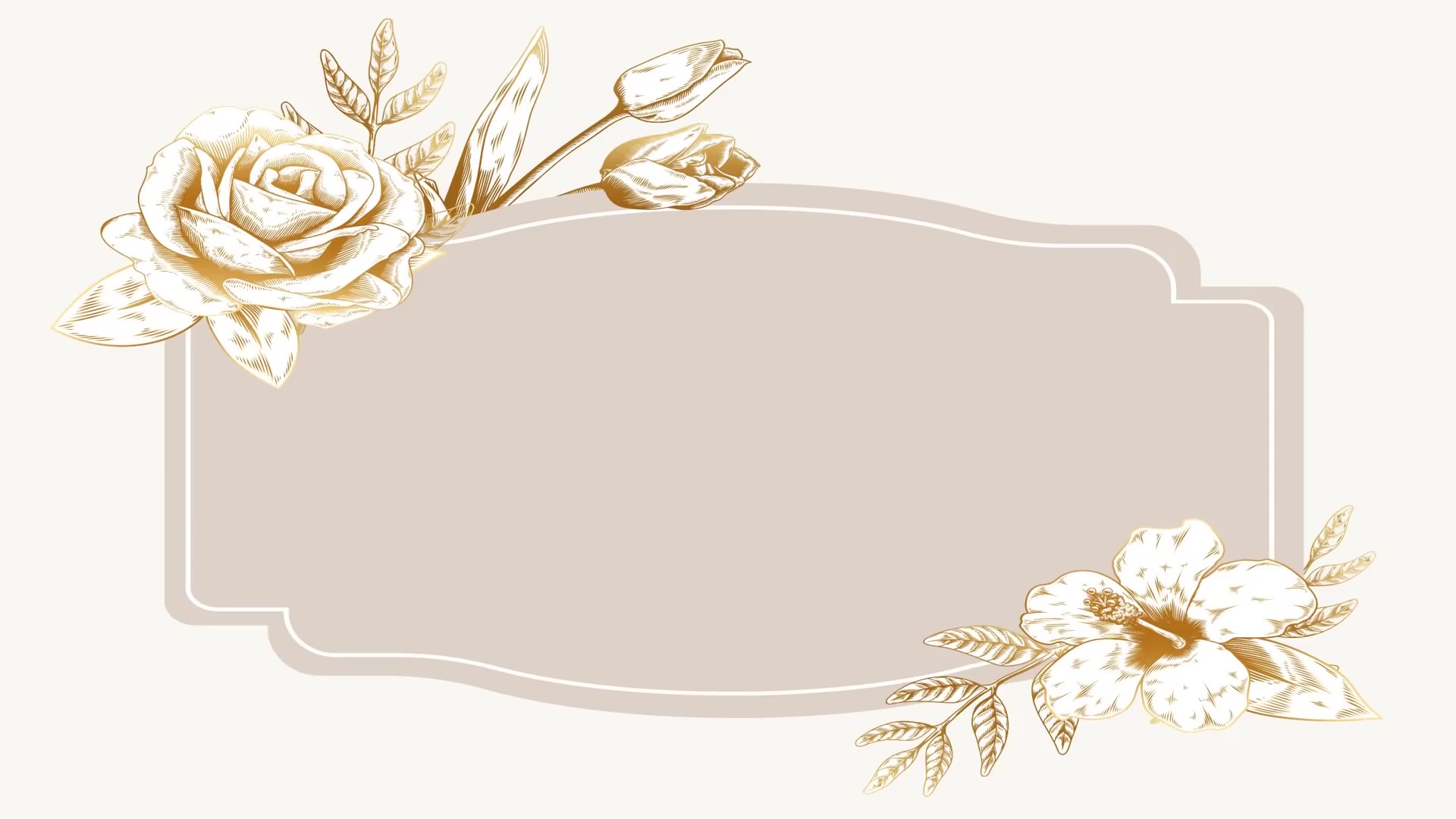 KÍNH CHÚC CÁC THẦY CÔ MẠNH KHỎE!
CHÚC CÁC EM CHĂM NGOAN, HỌC GIỎI!
Xin chân thành cám ơn!
Chào tạm biệt các thầy cô và các em !
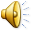 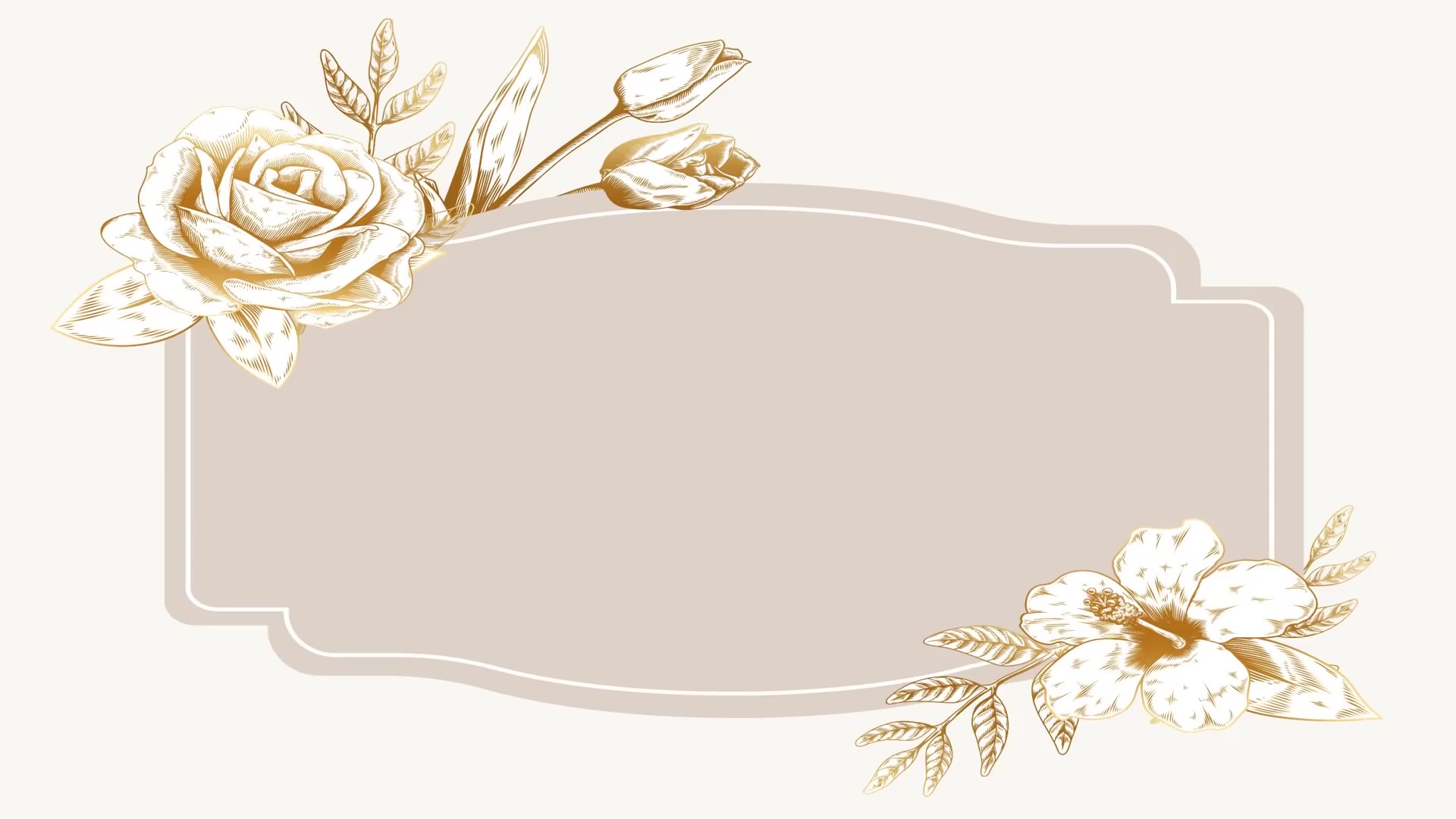